ABN primeros pasos
CEIP ALEJANDRO RODRIGUEZ DE VALCARCEL, BURGOS
SEMINARIO ABN CURSO 2016-2017
JUSTIFICACION
Este dosier se elabora como resultado de la primera puesta en practica del método ABN en nuestras aulas. El seminario de trabajo está formado por 11 profesores de infantil y primaria del  CEIP Alejandro Rodríguez Valcárcel de Burgos que, durante 30h ,han trabajado para conocer el método, elaborar  materiales y  desarrollarlo en el aula.
Somos conscientes de que numerosos estudios han puesto de manifiesto que nuestros alumnos son capaces de realizar tareas matemáticas complejas ; siempre y cuando primero se trabaje su intuición aritmética con cantidades y objetos y una vez sistematizada, se aprenda la aritmética simbólica: los signos.
Lo que pretendemos es desarrollar el sentido numérico en cada niño de una forma sencilla y divertida ;y a través de la secuenciación del método ABN hemos ido introduciéndolo en cada uno de nuestros niveles y especialidades.
Aquí os presentamos el  dosier de las fichas realizadas.
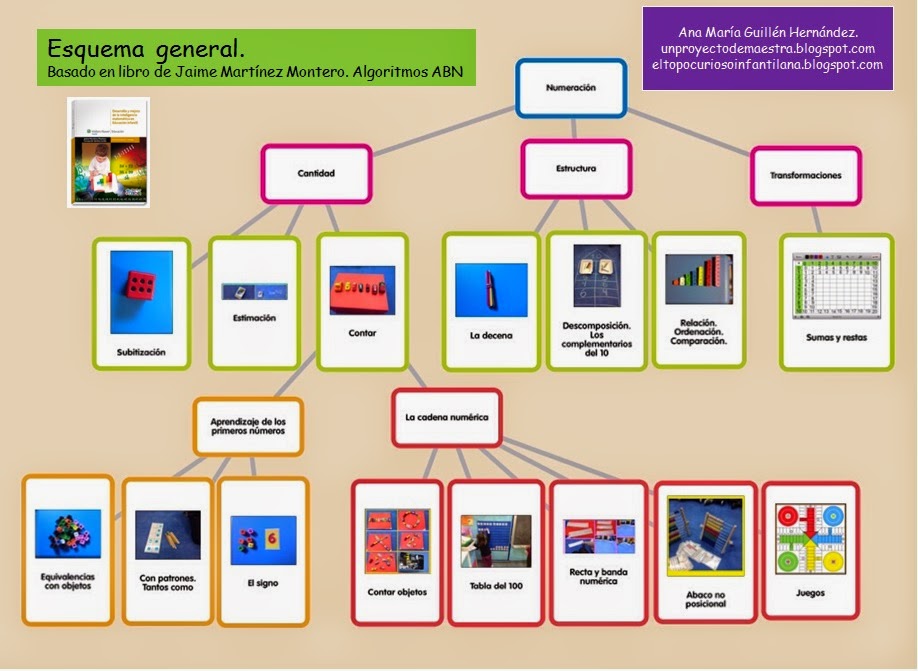 FICHA 1: PUZLES DIVERTIDOS
RELACION DE LOS CONTENIDOS ABN  CON LAS FICHAS REALIZADAS
FICHA 1: PUZLES DIVERTIDOS
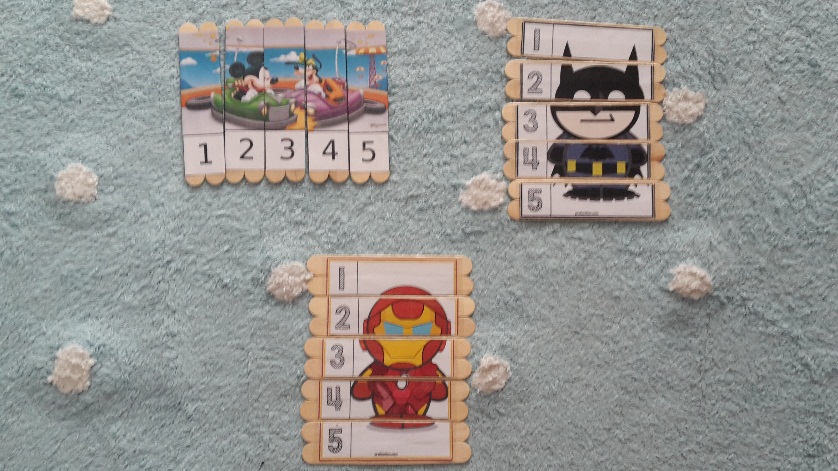 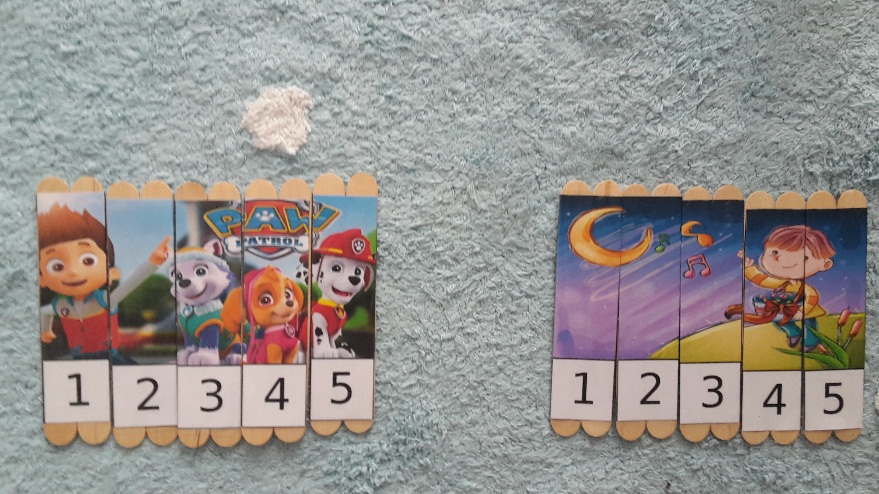 FICHA 2 : CONSTRUYE TANTOS COMO
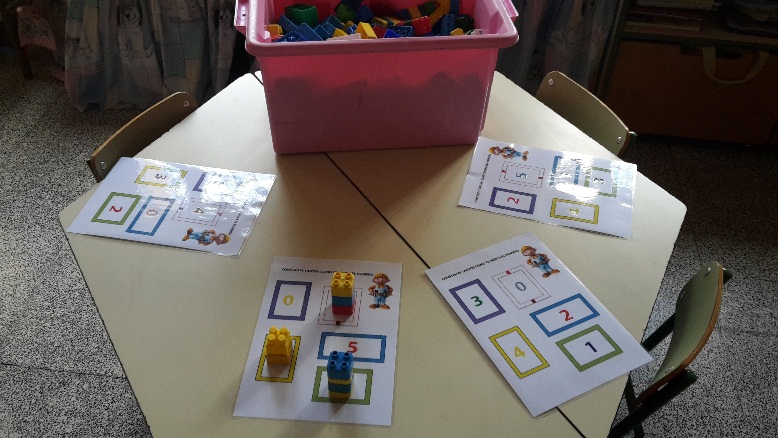 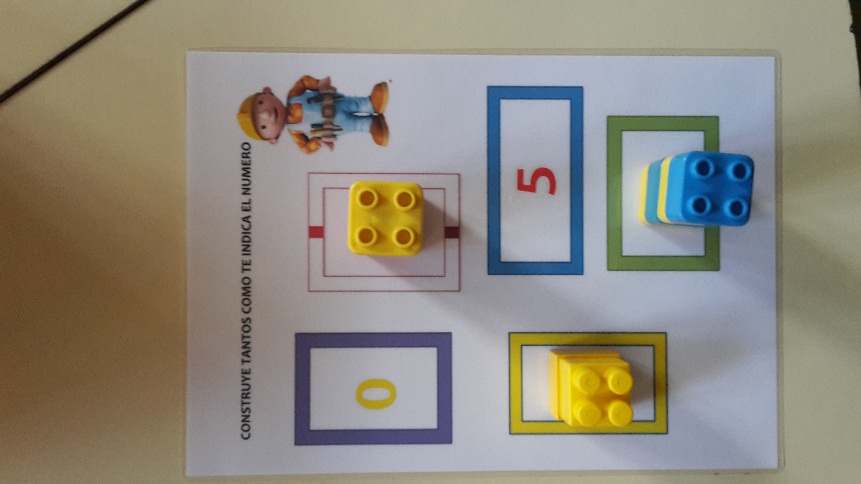 FICHA 3: LA HELADERIA
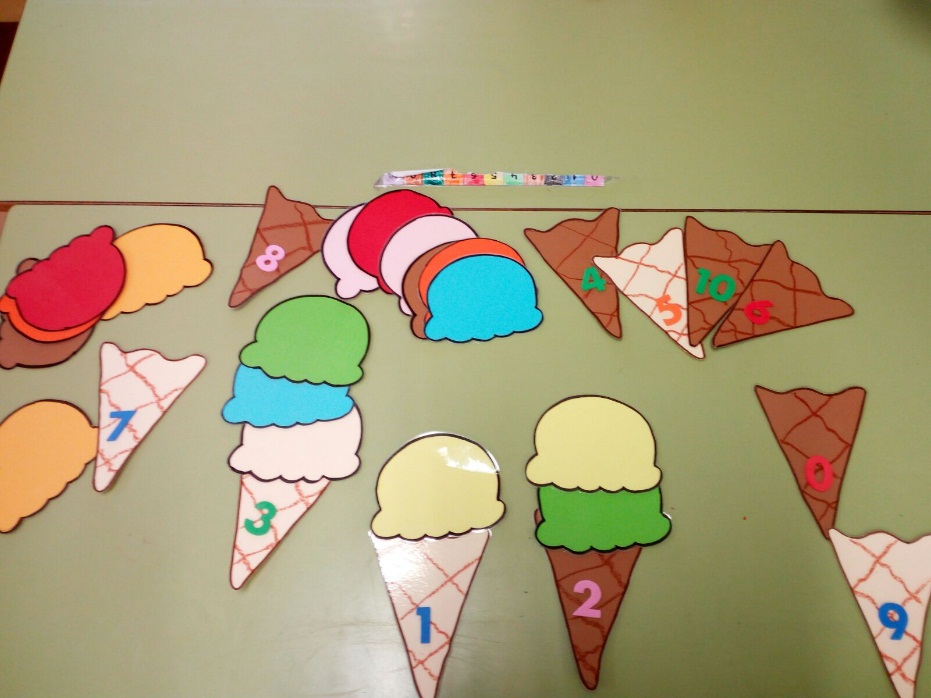 FICHA 4 :LAS ESPONJAS
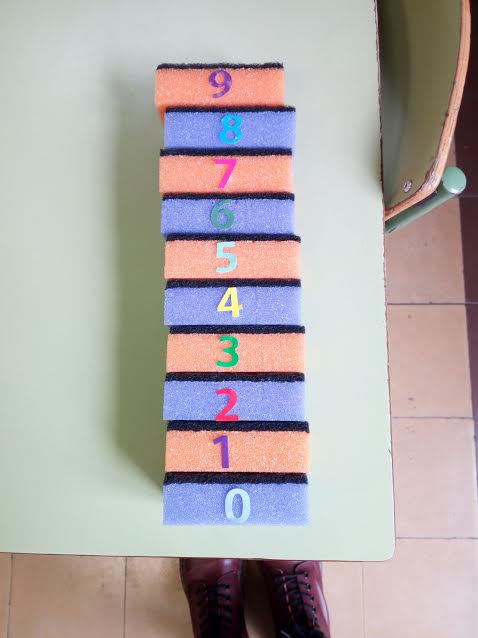 FICHA 5 :¿CUANTOS SON?
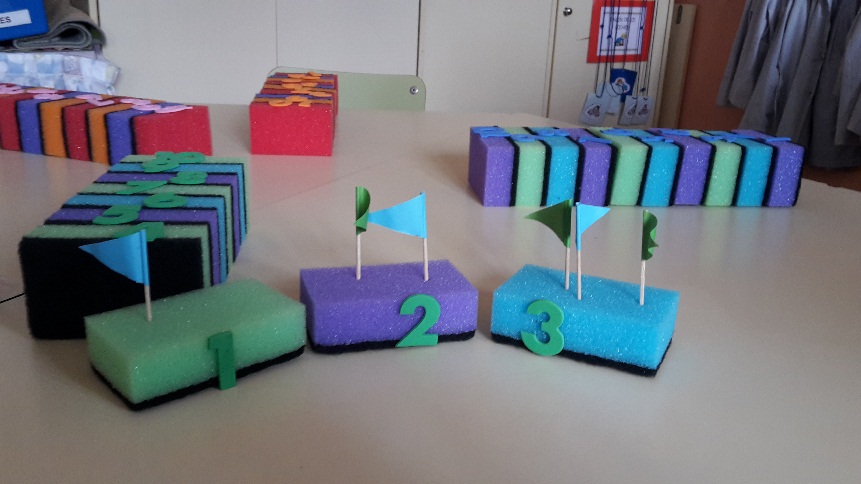 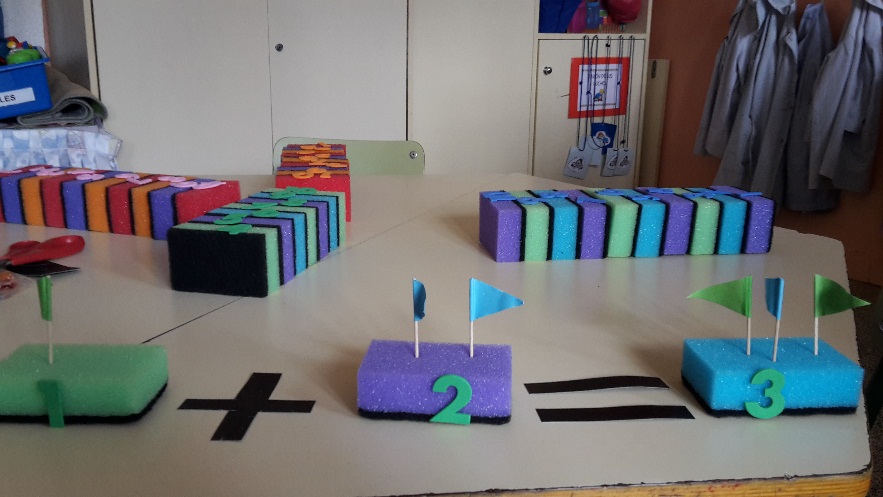 FICHA 6: LOS PELOS DE MANOLO
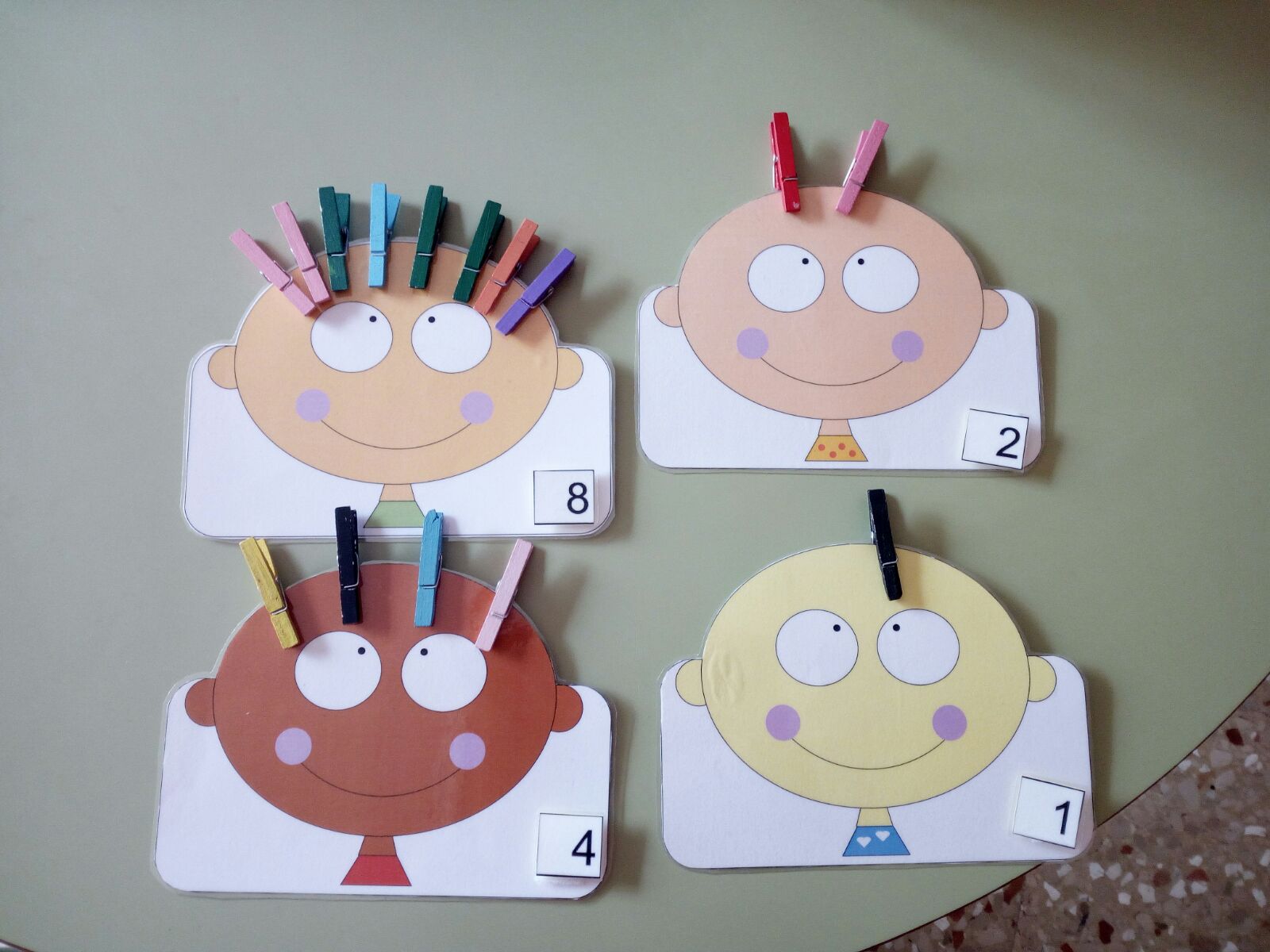 FICHA 7: LAS HUEVERAS
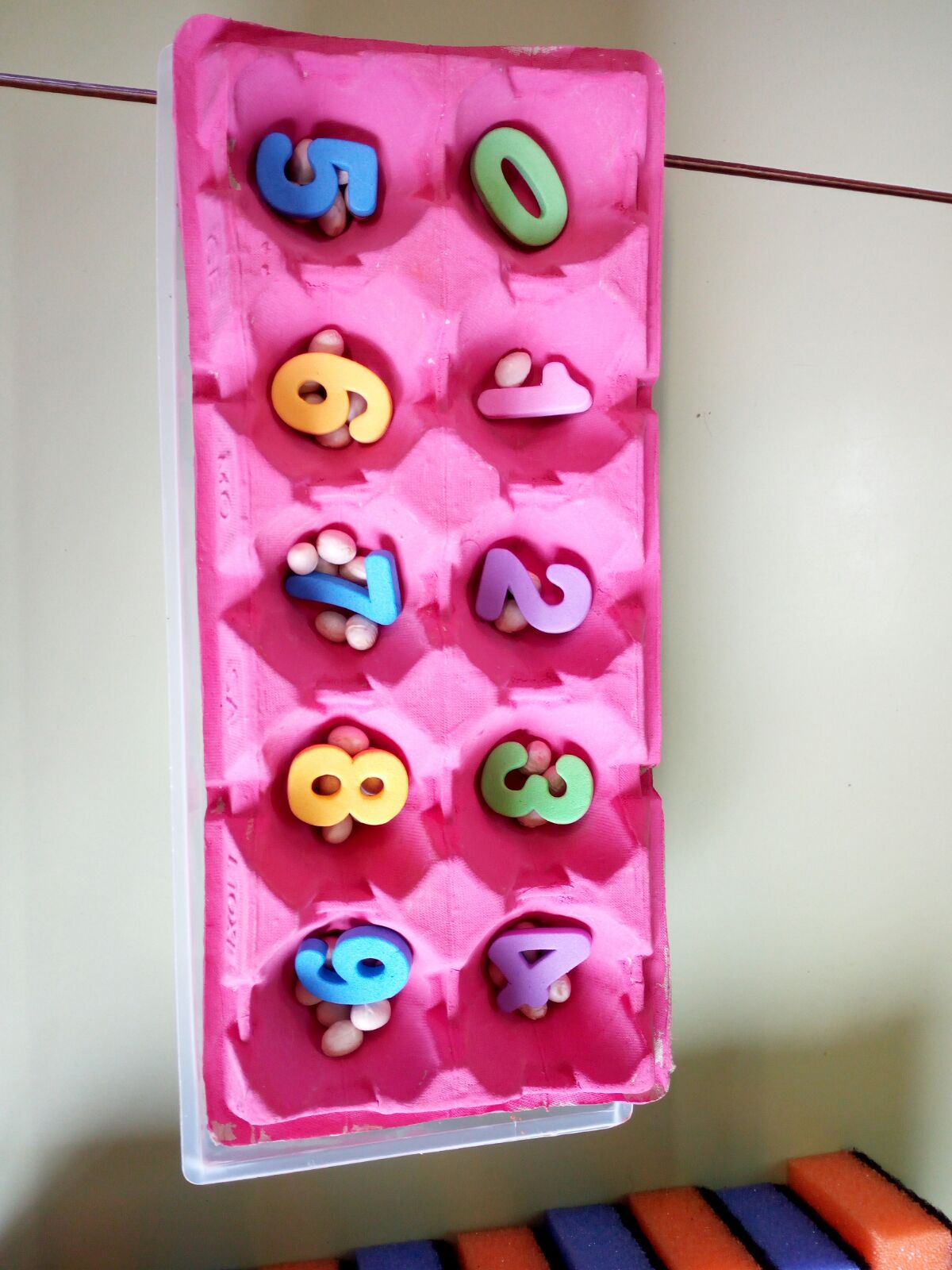 FICHA 8: CONTAMOS MOSCAS
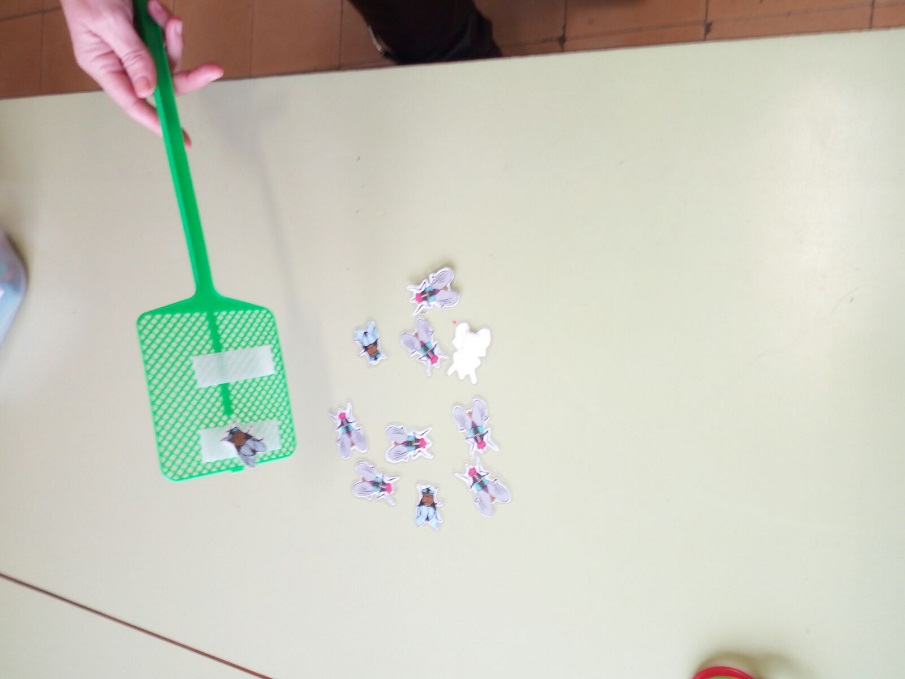 FICHA 9: VOLANDO CON LOS NUMEROS
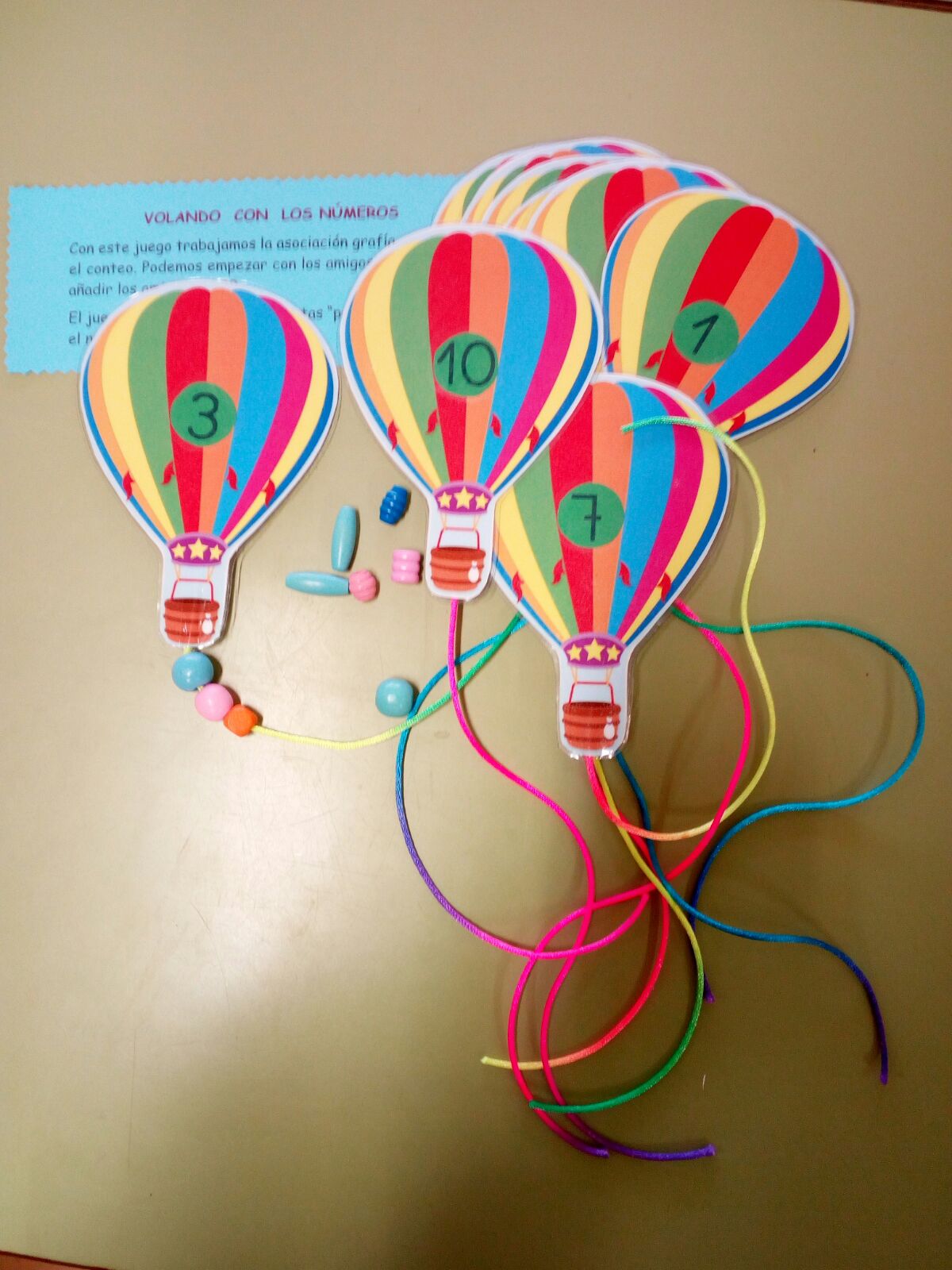 FICHA 10: LA GALLINA QUE PONE DECENAS DE HUEVOS
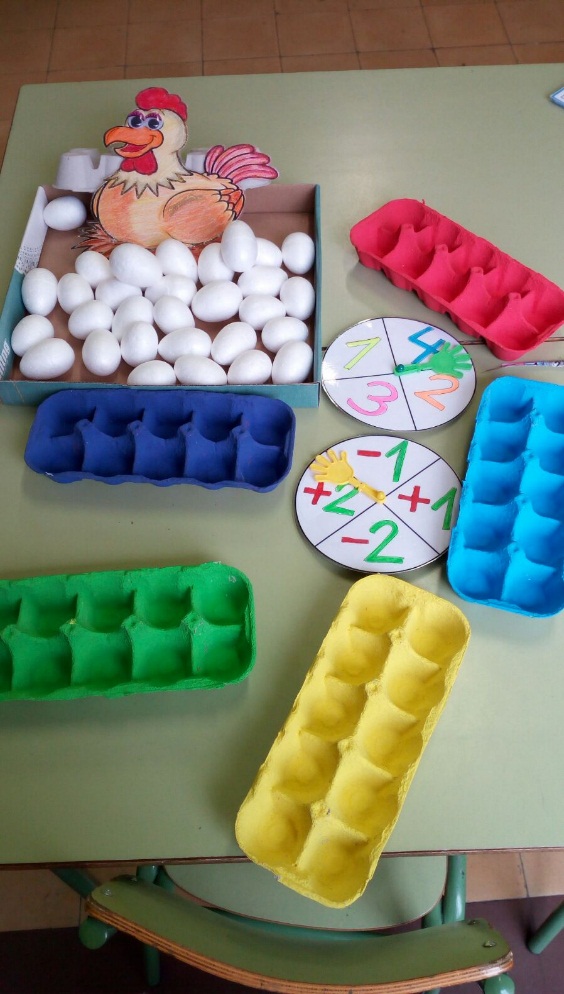 FICHA 11: LAS PERCHAS
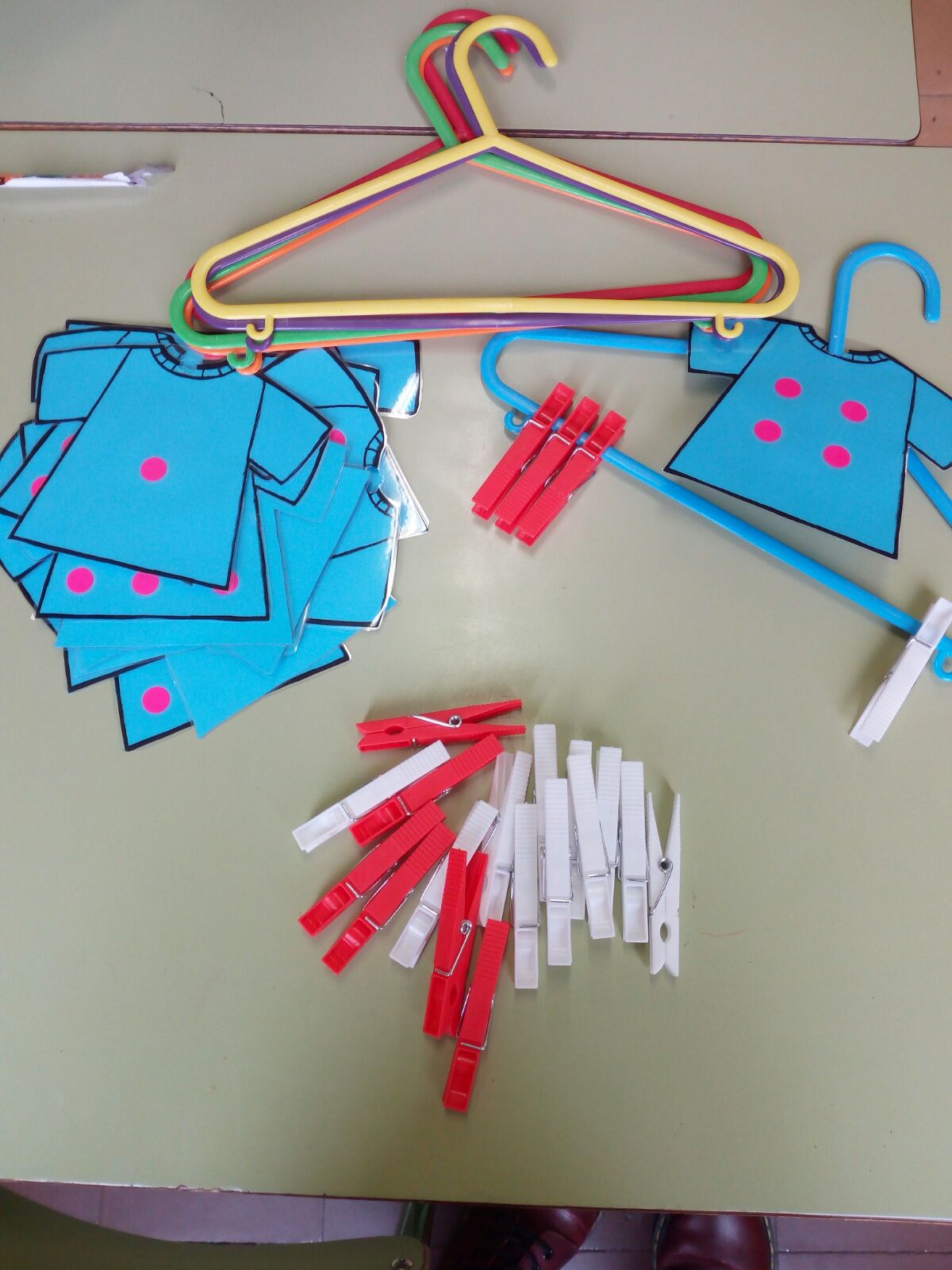 FICHA 12: LIBRO DE DECENAS
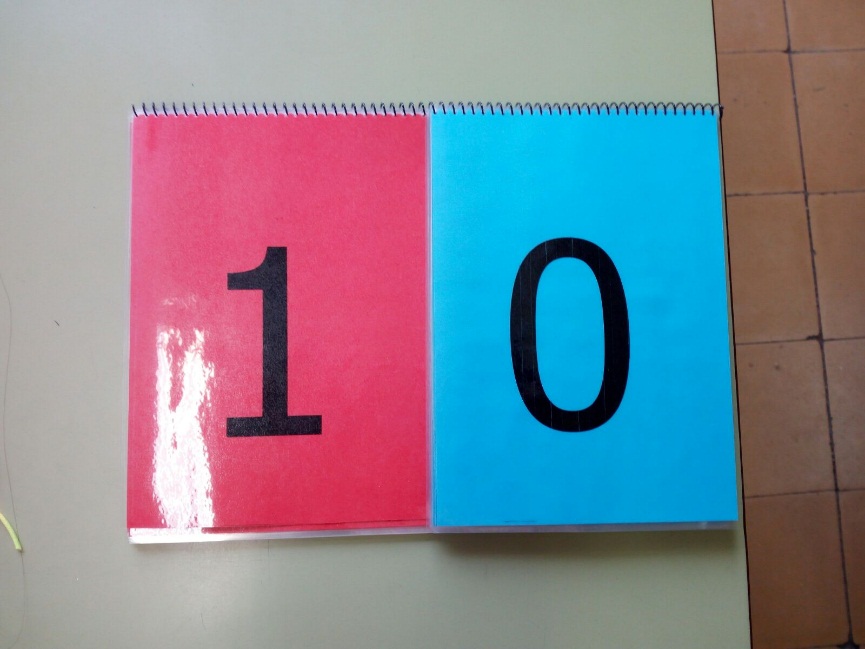 FICHA 13: PALILLOS DECENAS
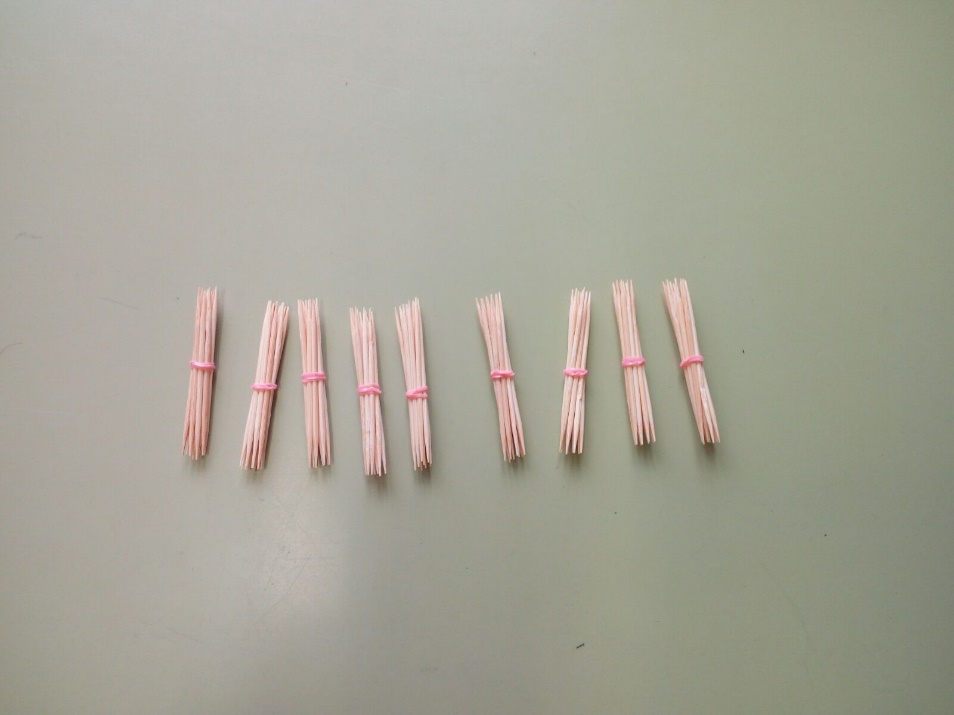 FICHA 14: MARIQUITAS
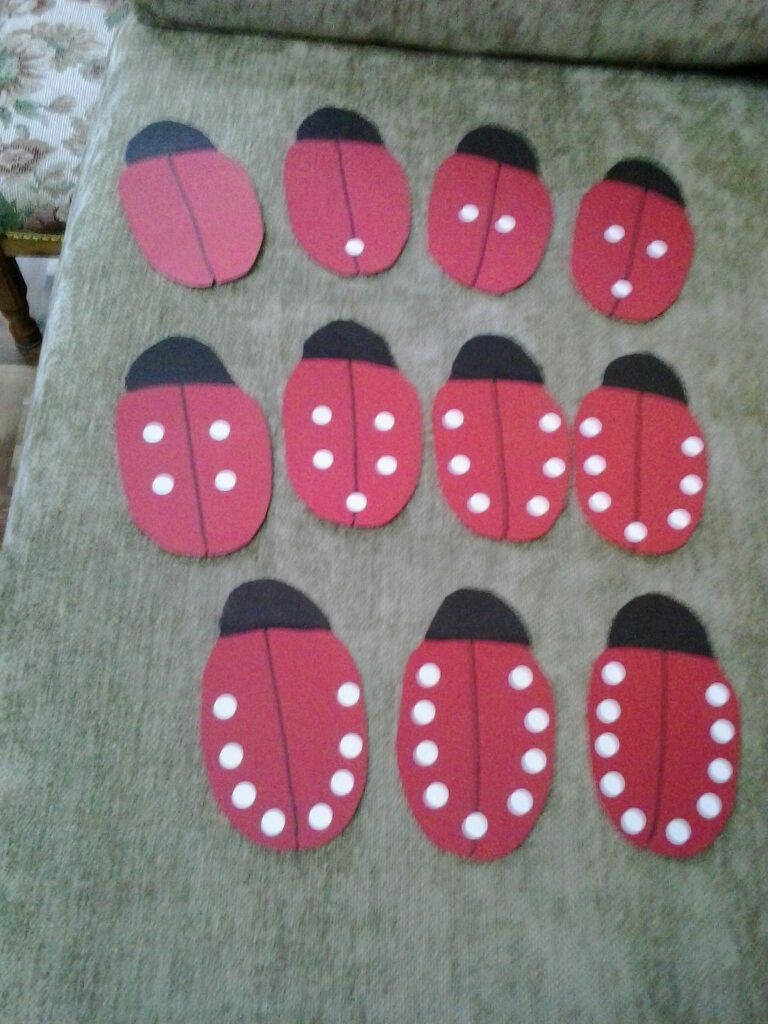 FICHA 15: MAYOR QUE, MENOR QUE, IGUAL QUE
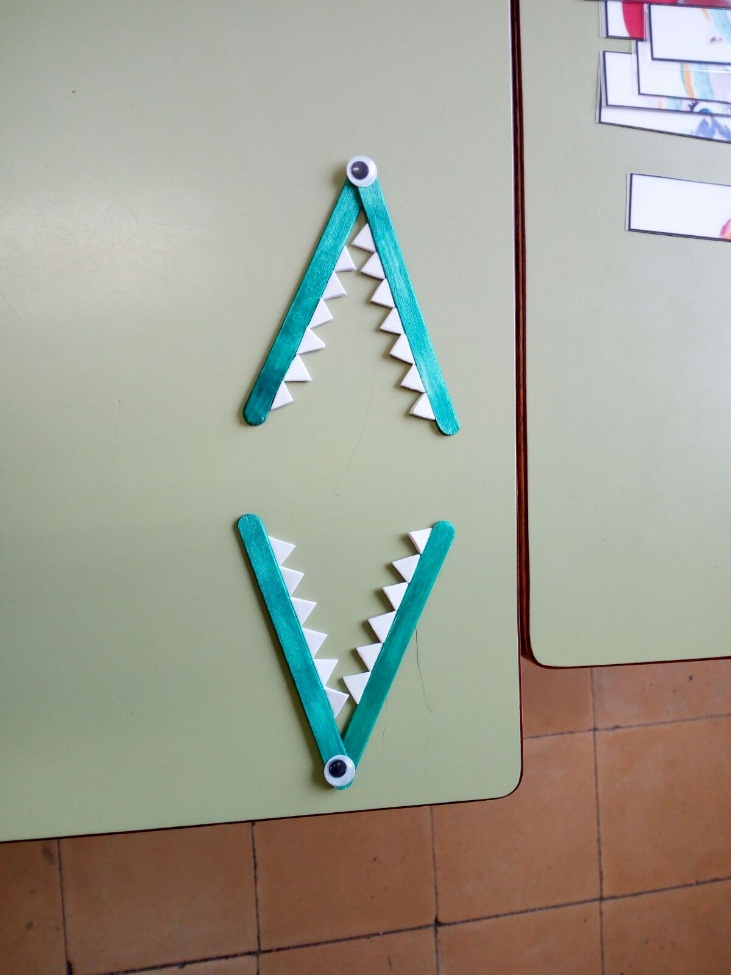 FICHA 16: EL AUTOBUS DE LA DECENA
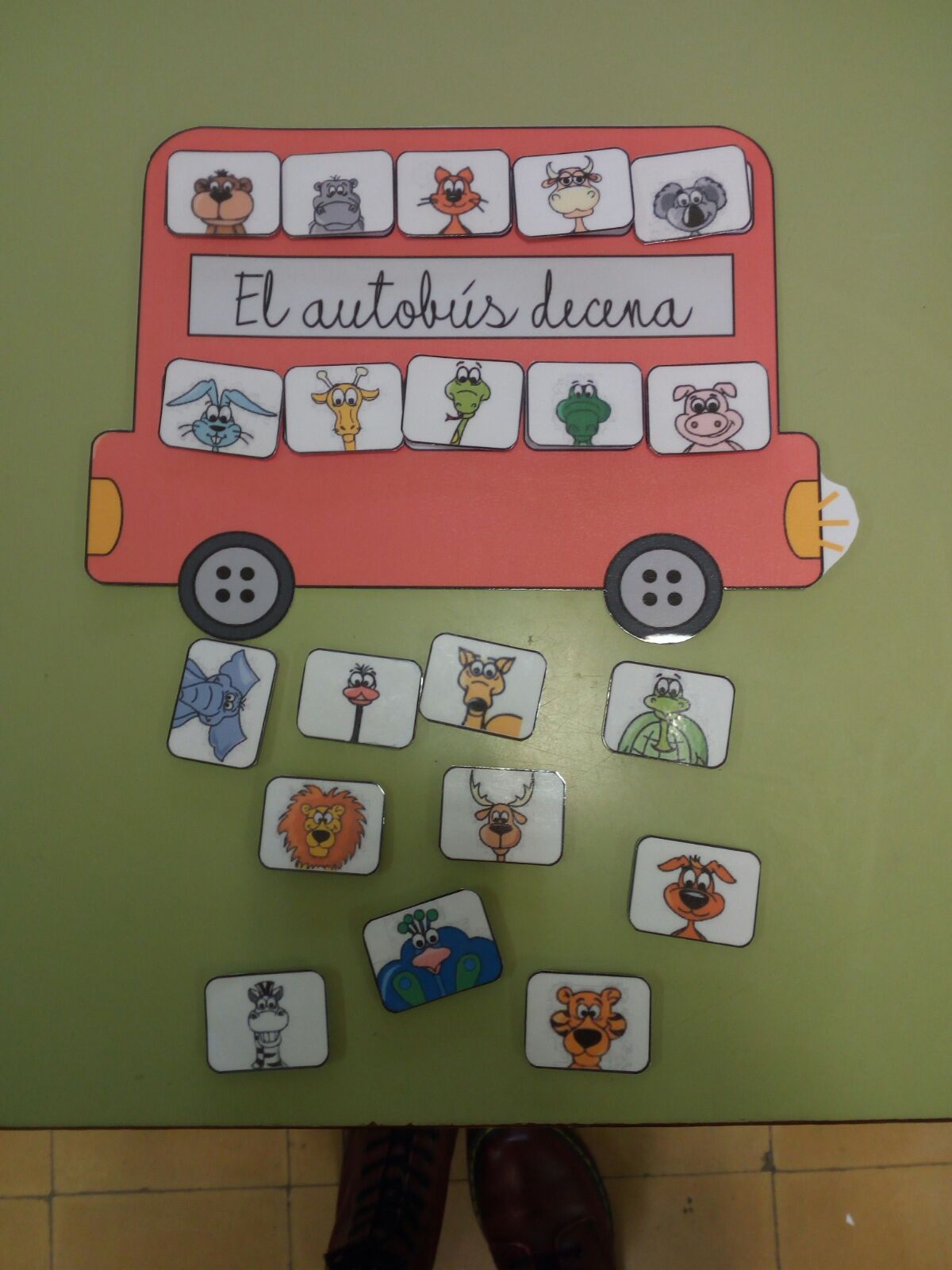 FICHA 17: THE MONSTERMATH GAME
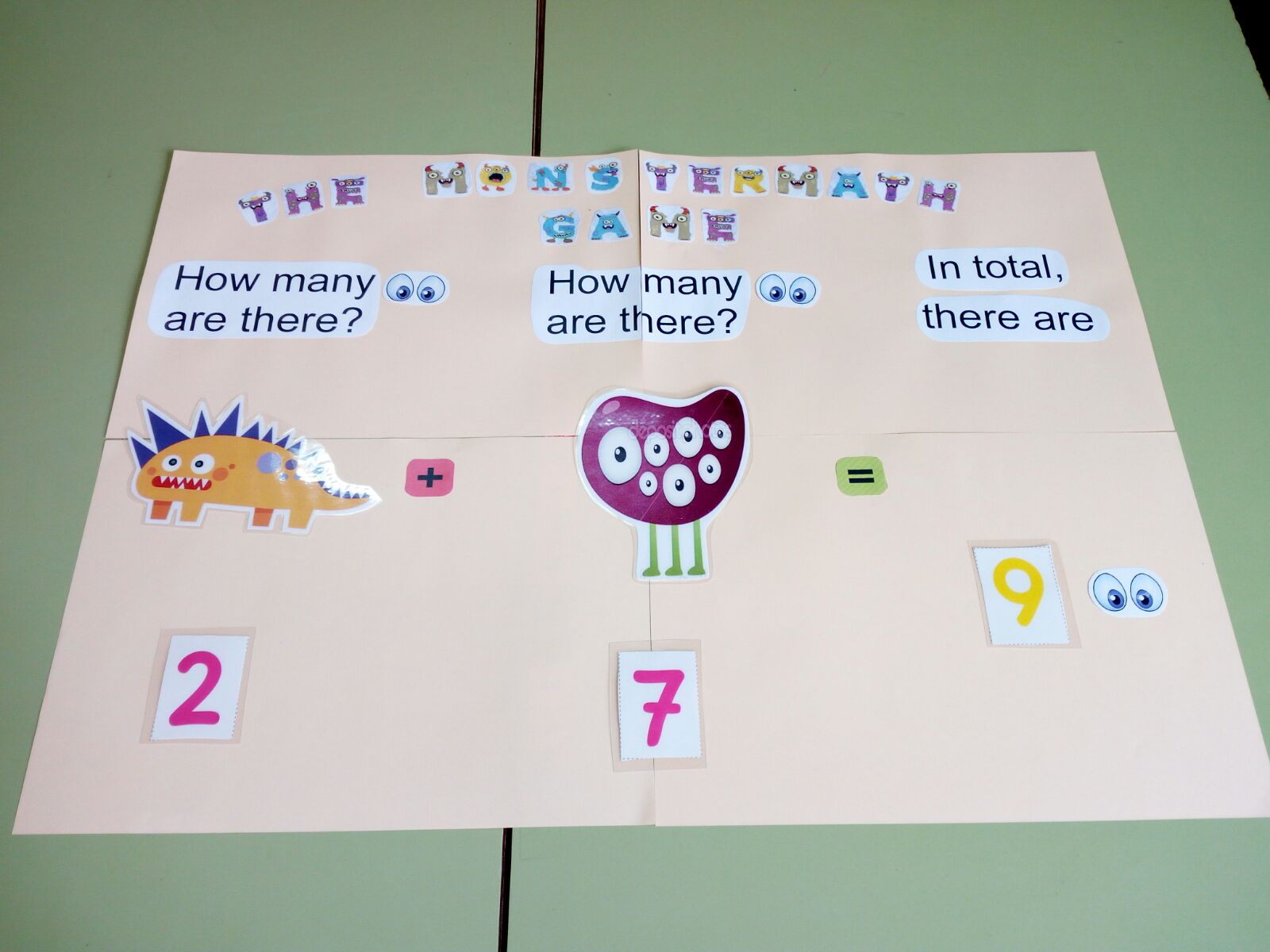 FICHA 18: LOS COCODRILOS
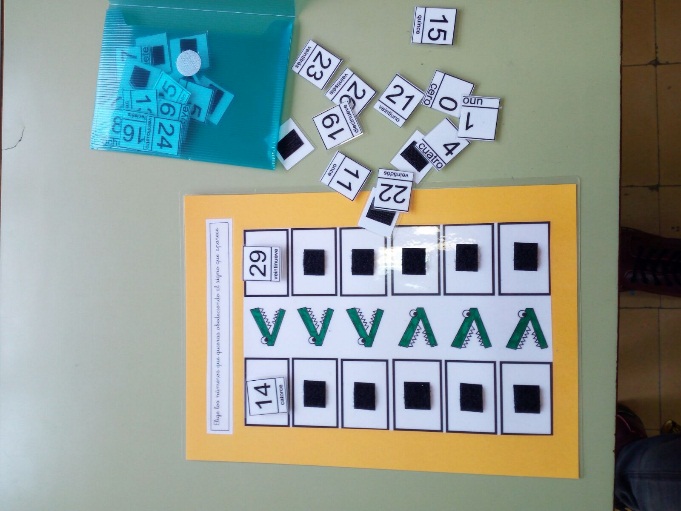 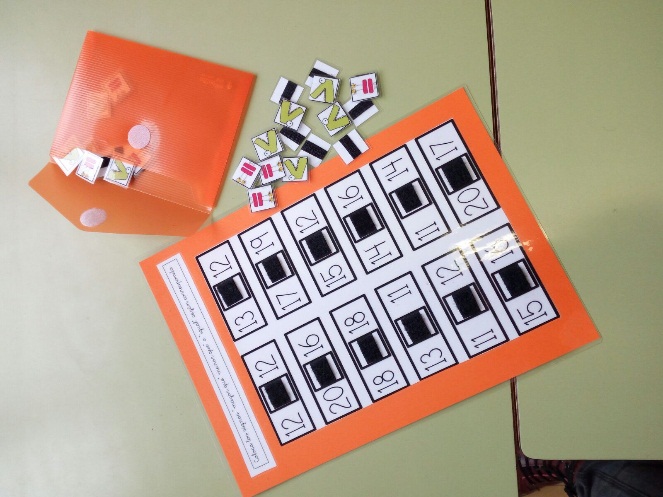 FICHA 19: COMPONGO Y DESCOMPONGO
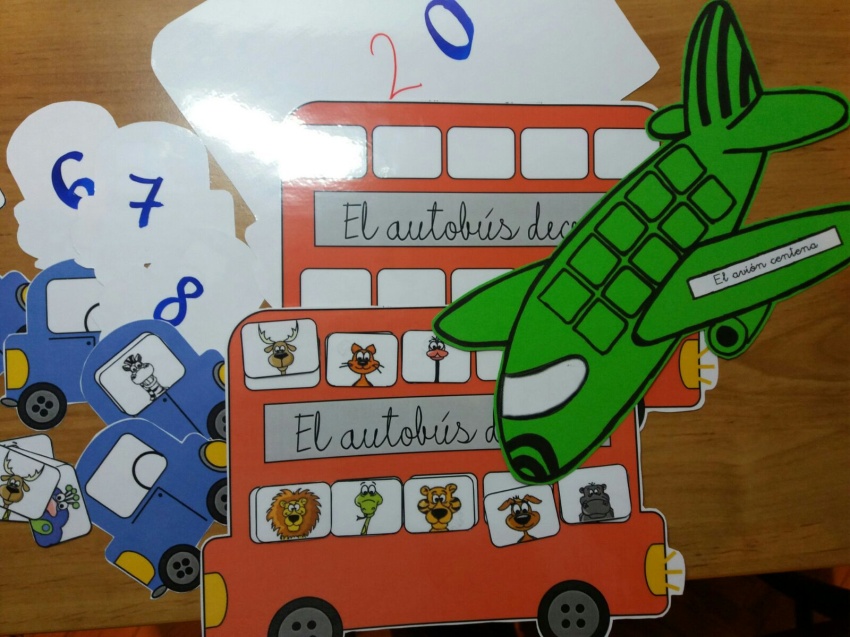 FIHA 20: LOS COPOS DE INVIERNO
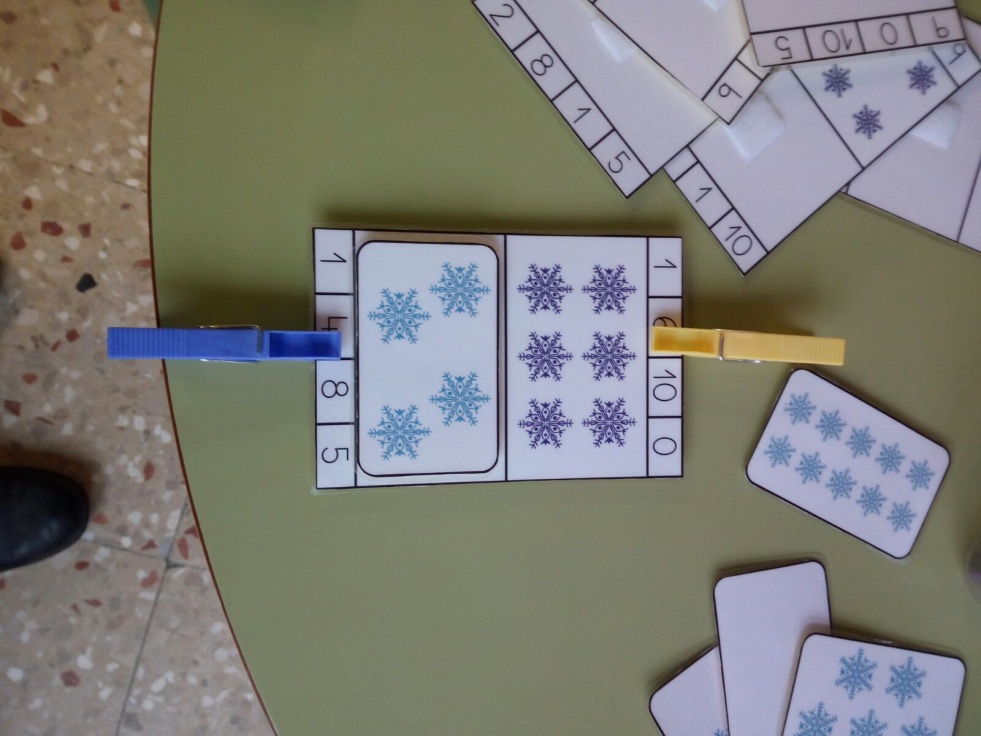 FICHA 21: LA RECTA NUMERICA DE LOS AMIGOS DEL 10
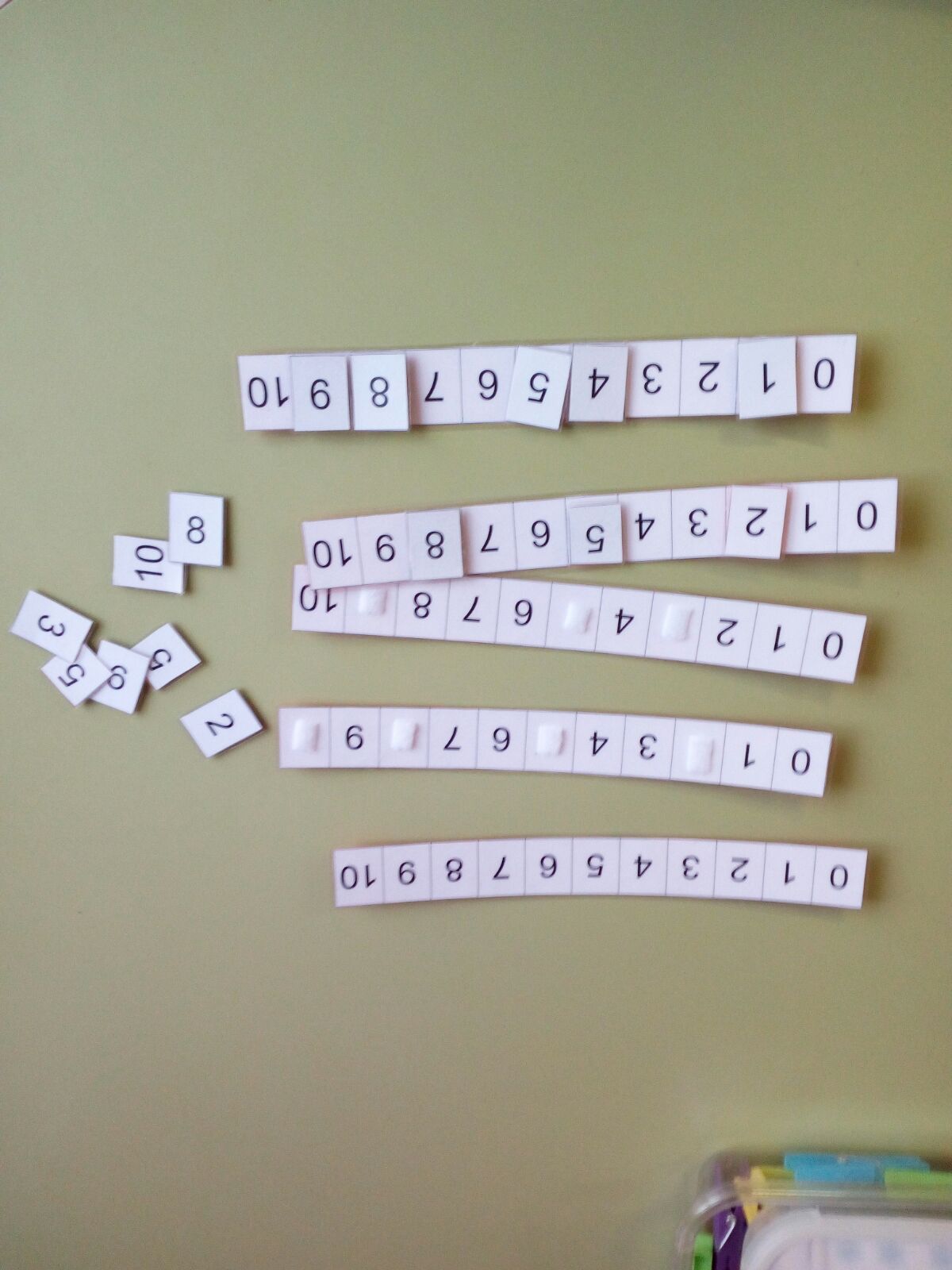 FICHA 22: CONSTRUYE DEL 5 AL 10
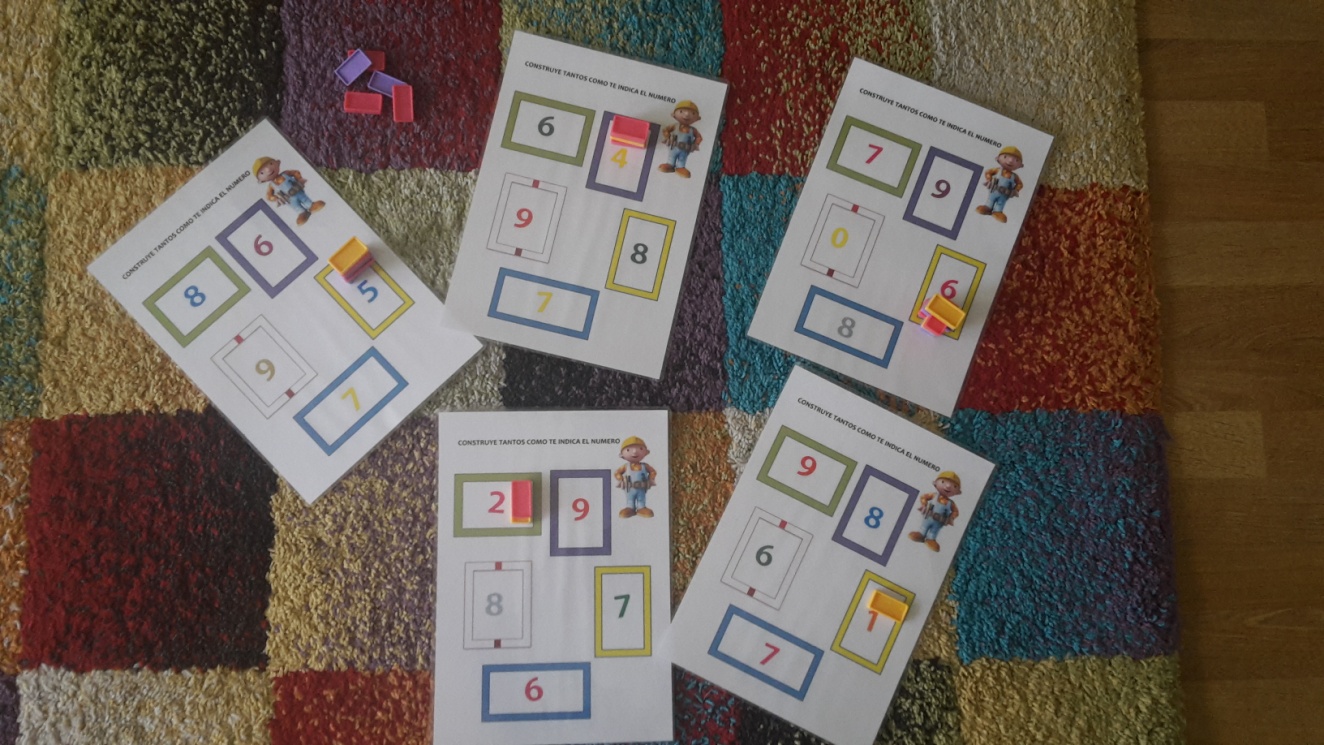 FICHA 23: PUZLES DIVERTIDOS DEL 1 AL 10
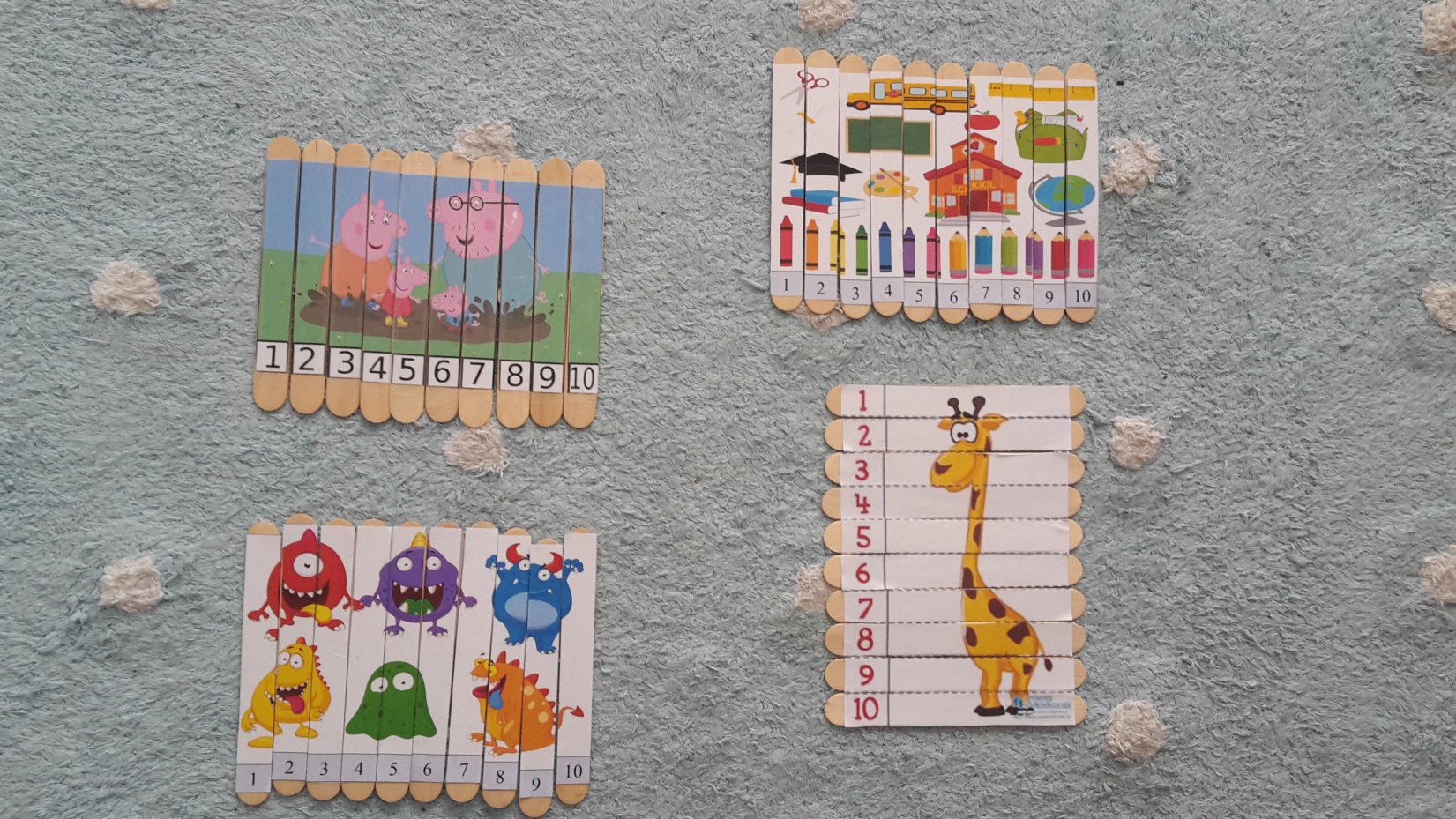 FICHA 24: LAS PULGAS
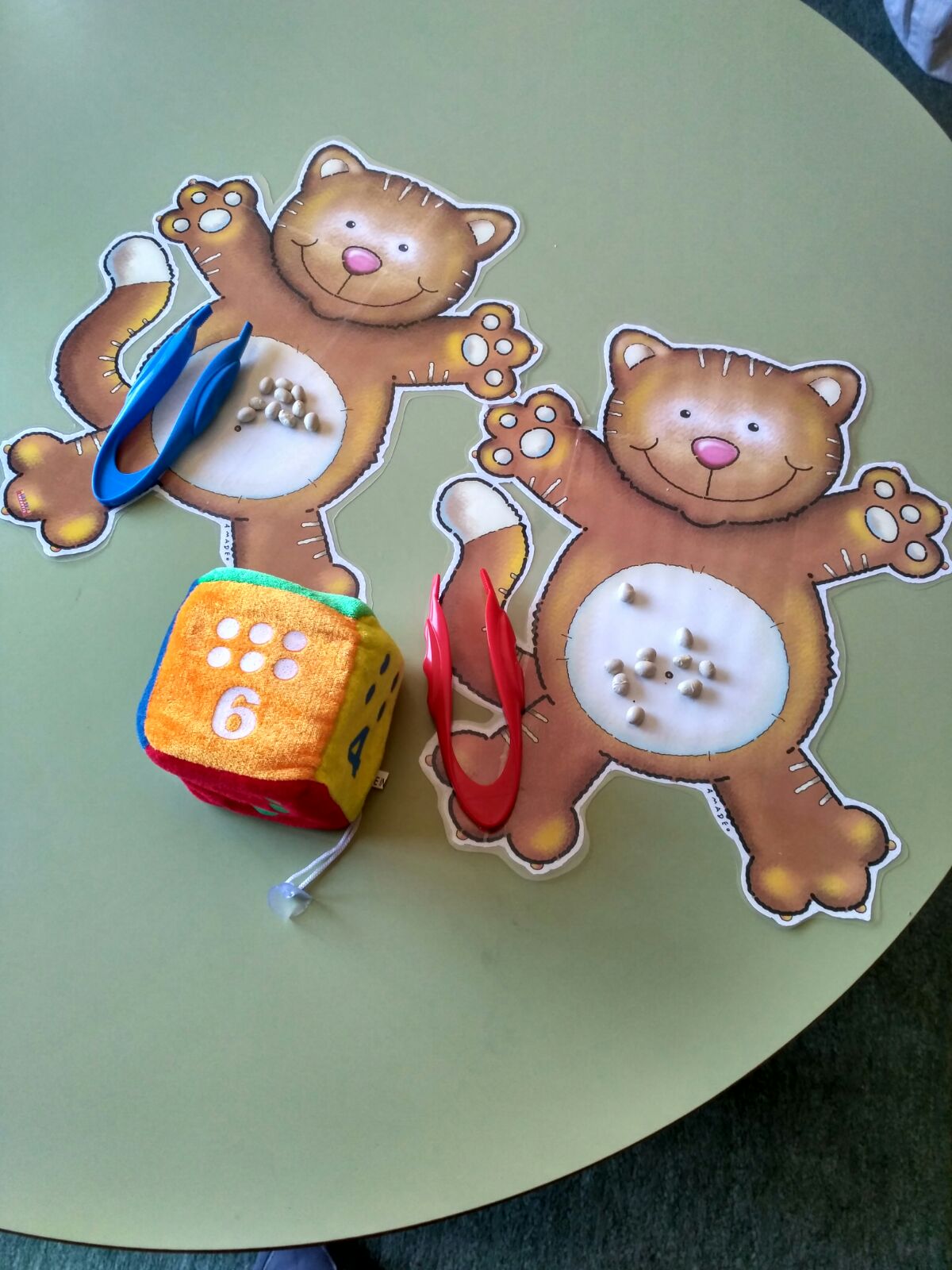 FICHA 25: PULSERAS
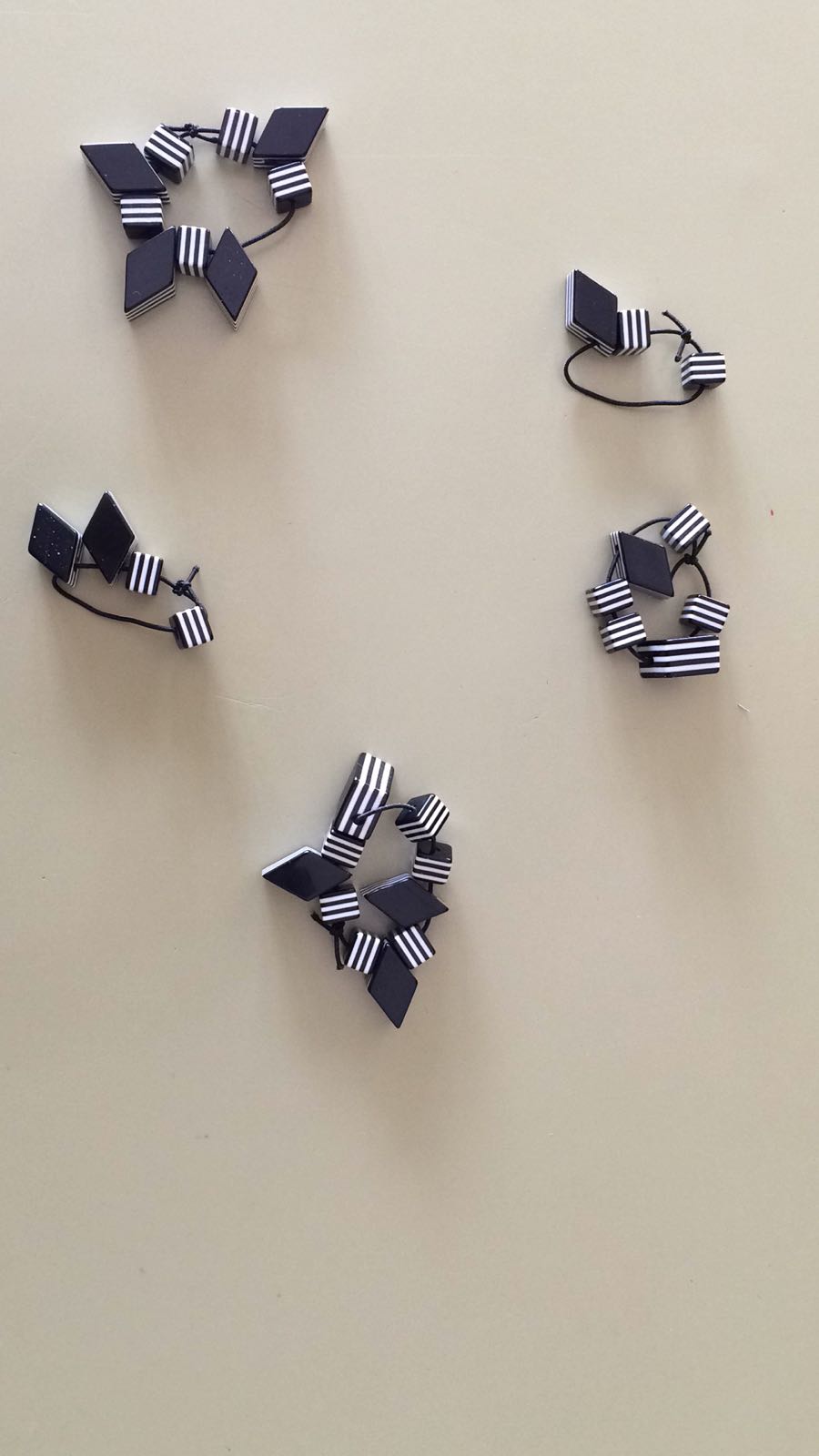 FICHA 26: PESCANDO SUMAS
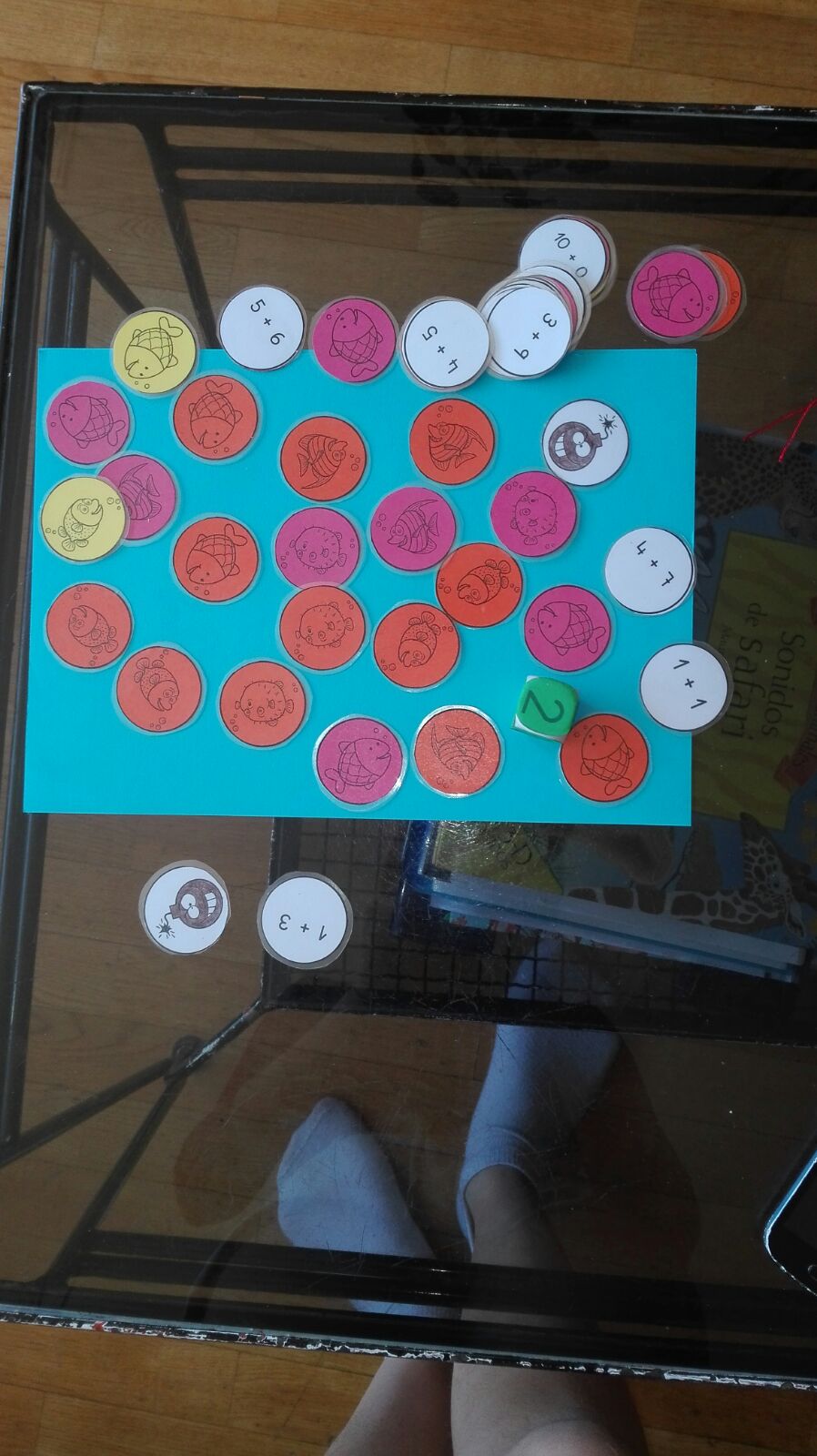 FICHA 27: CHINITOS DEL 1 AL 20
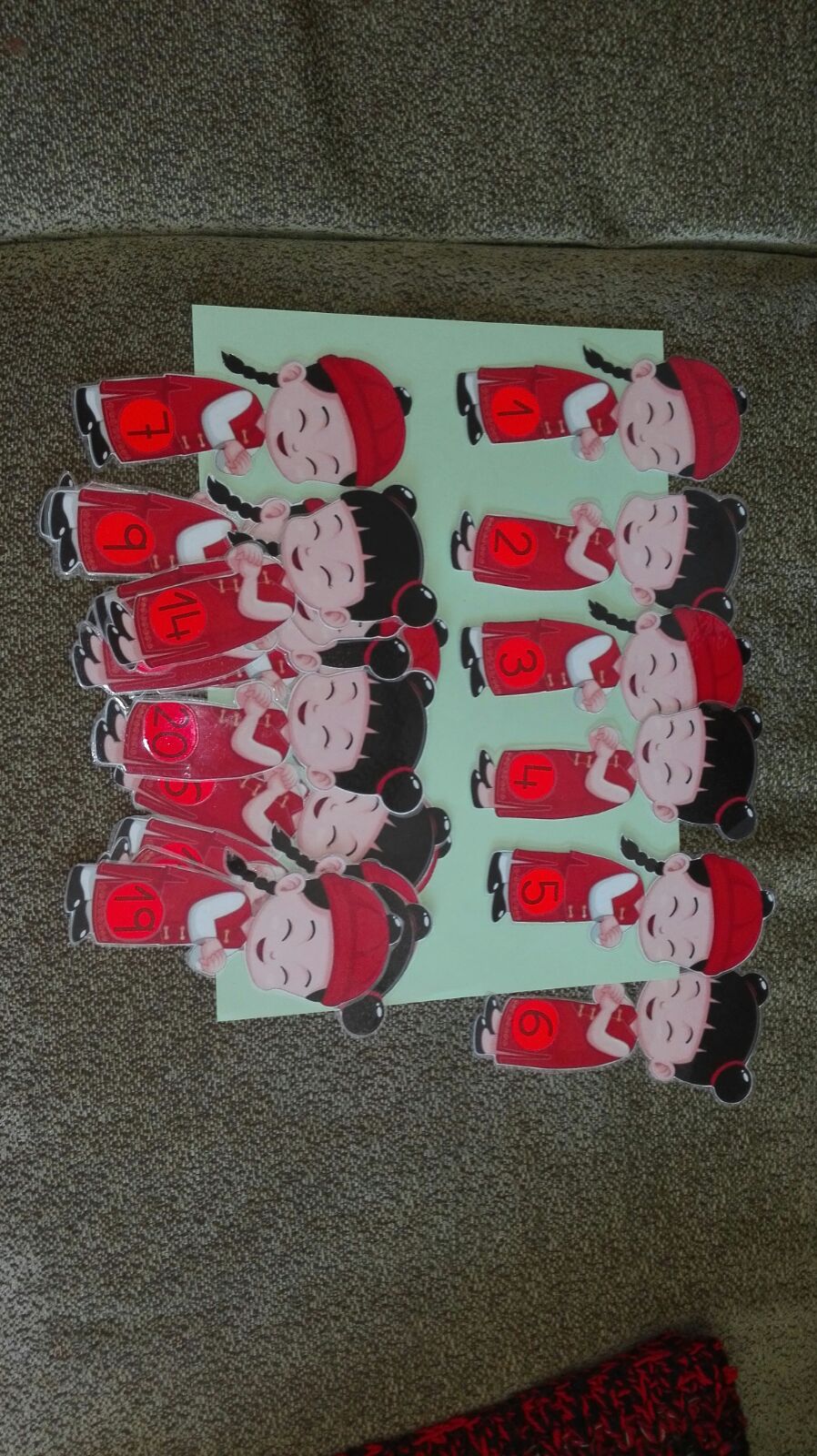 FICHA 28 : PUZZLE NUMBERS
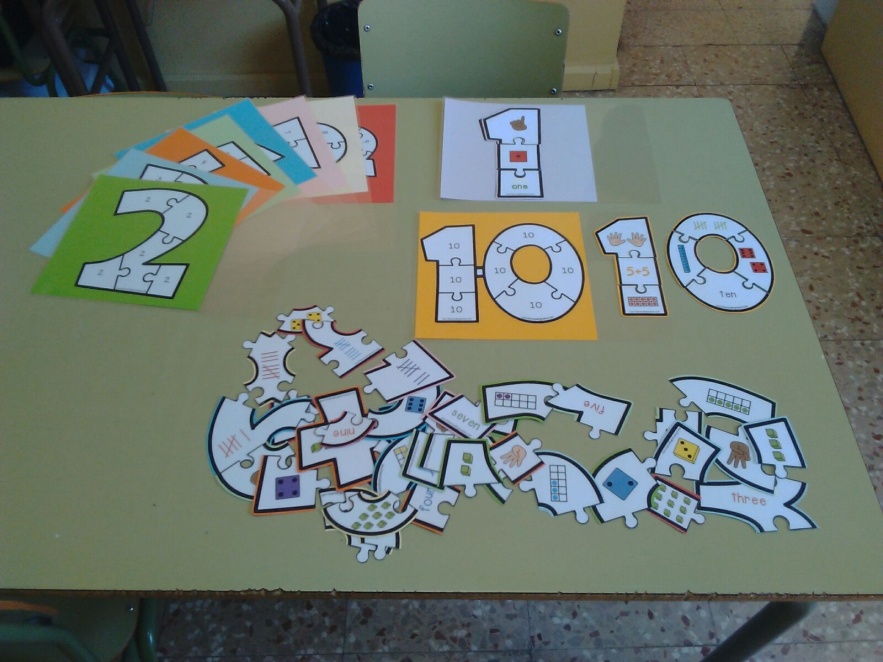 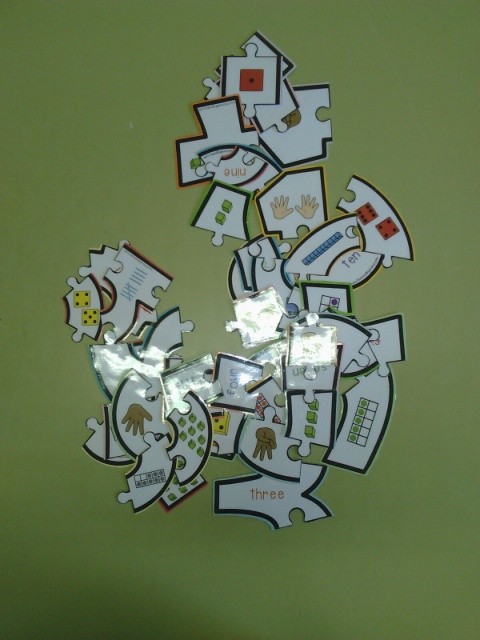 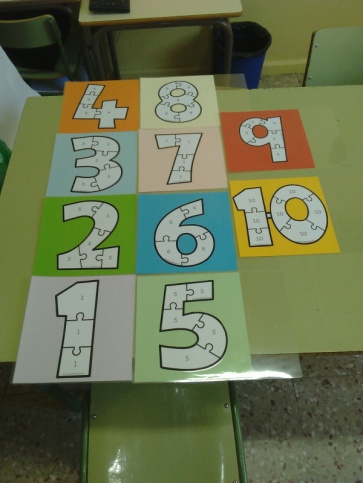 FICHA 29 :  LA CASITA DE LAS TORTUAS AMIGAS DEL 100
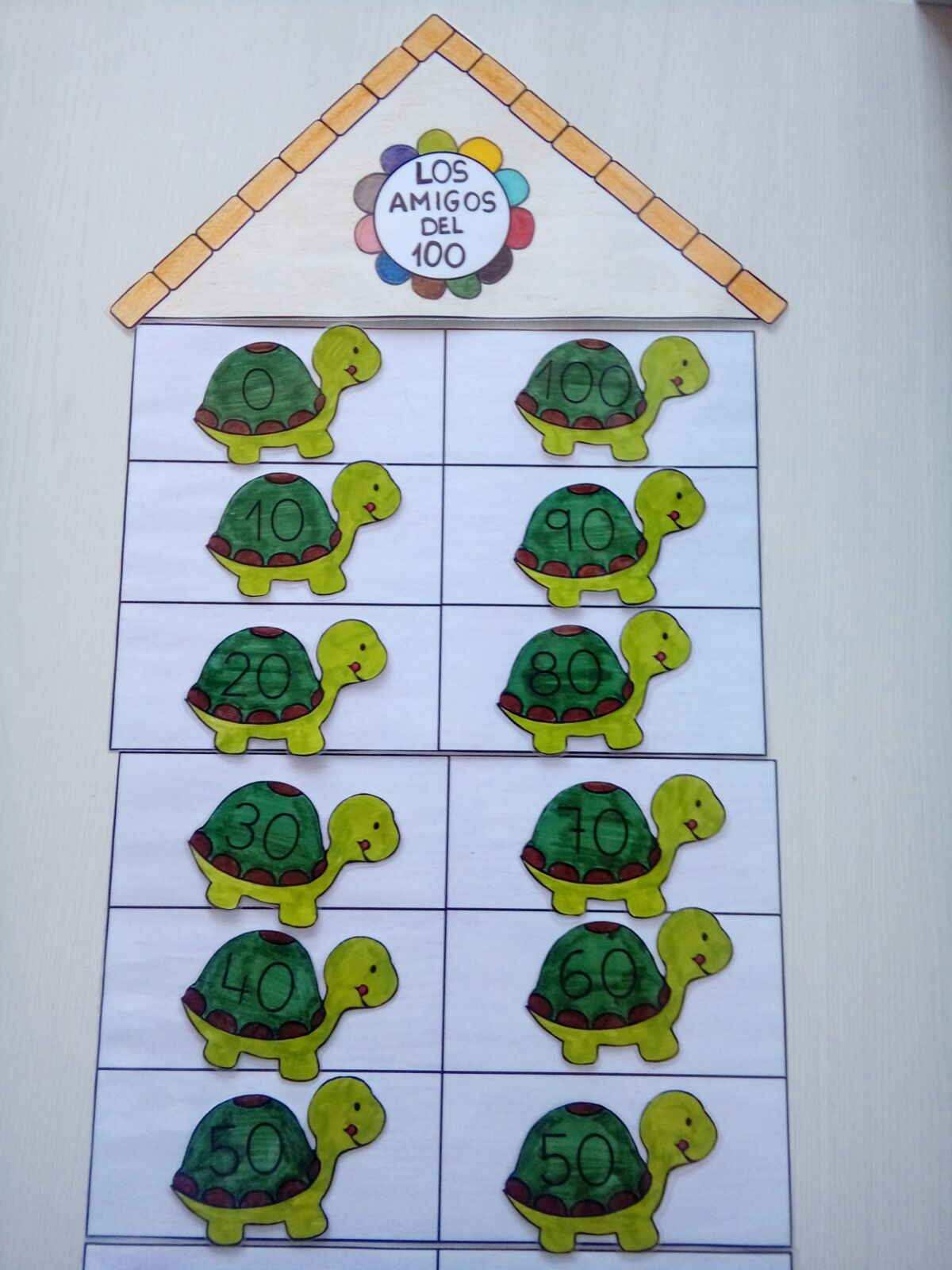 FICHA 30: JUGAMOS CON LOS NUMEROS HASTA EL 100
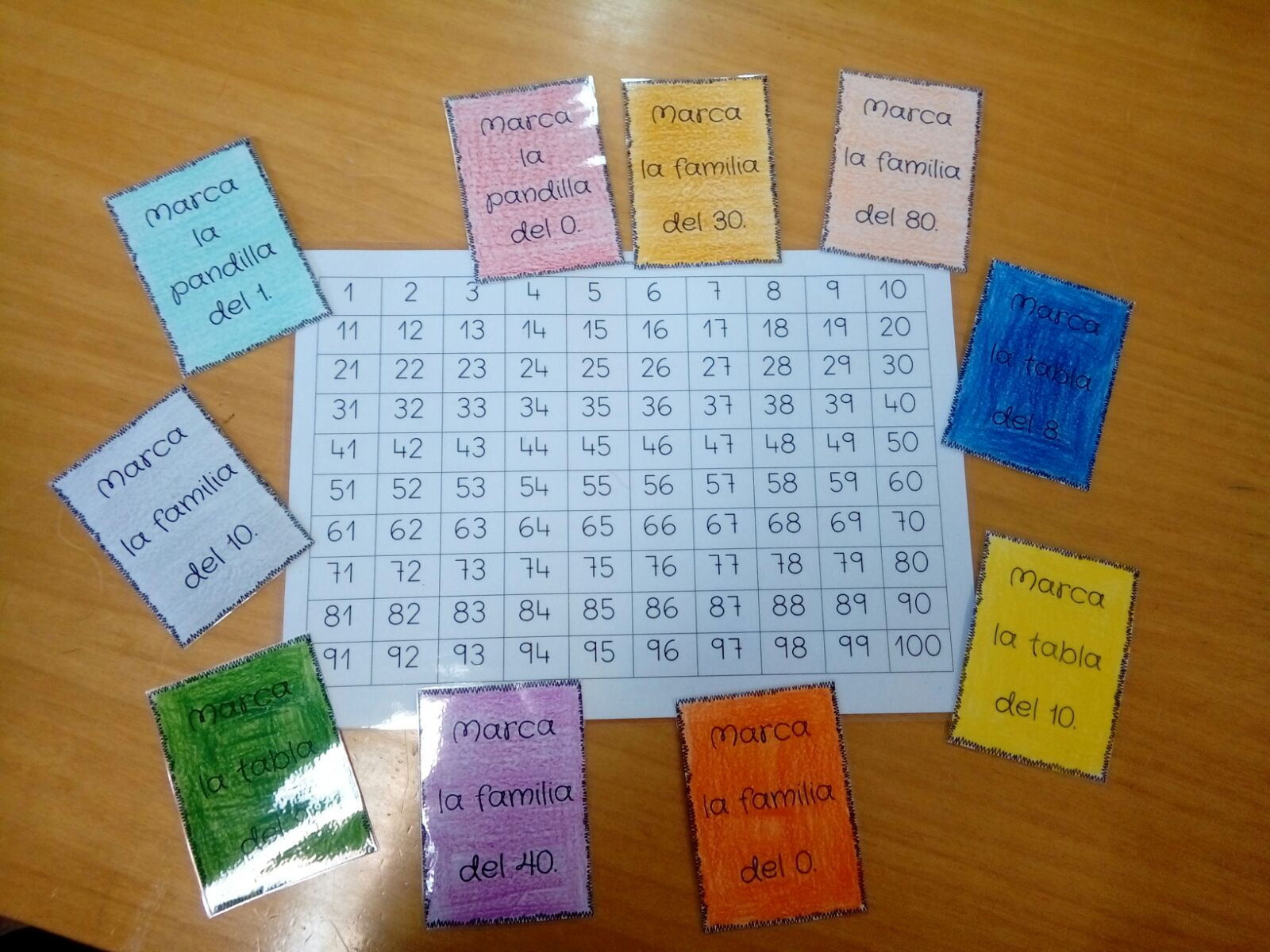 FICHA 31 : LOS COCODRILOS 2
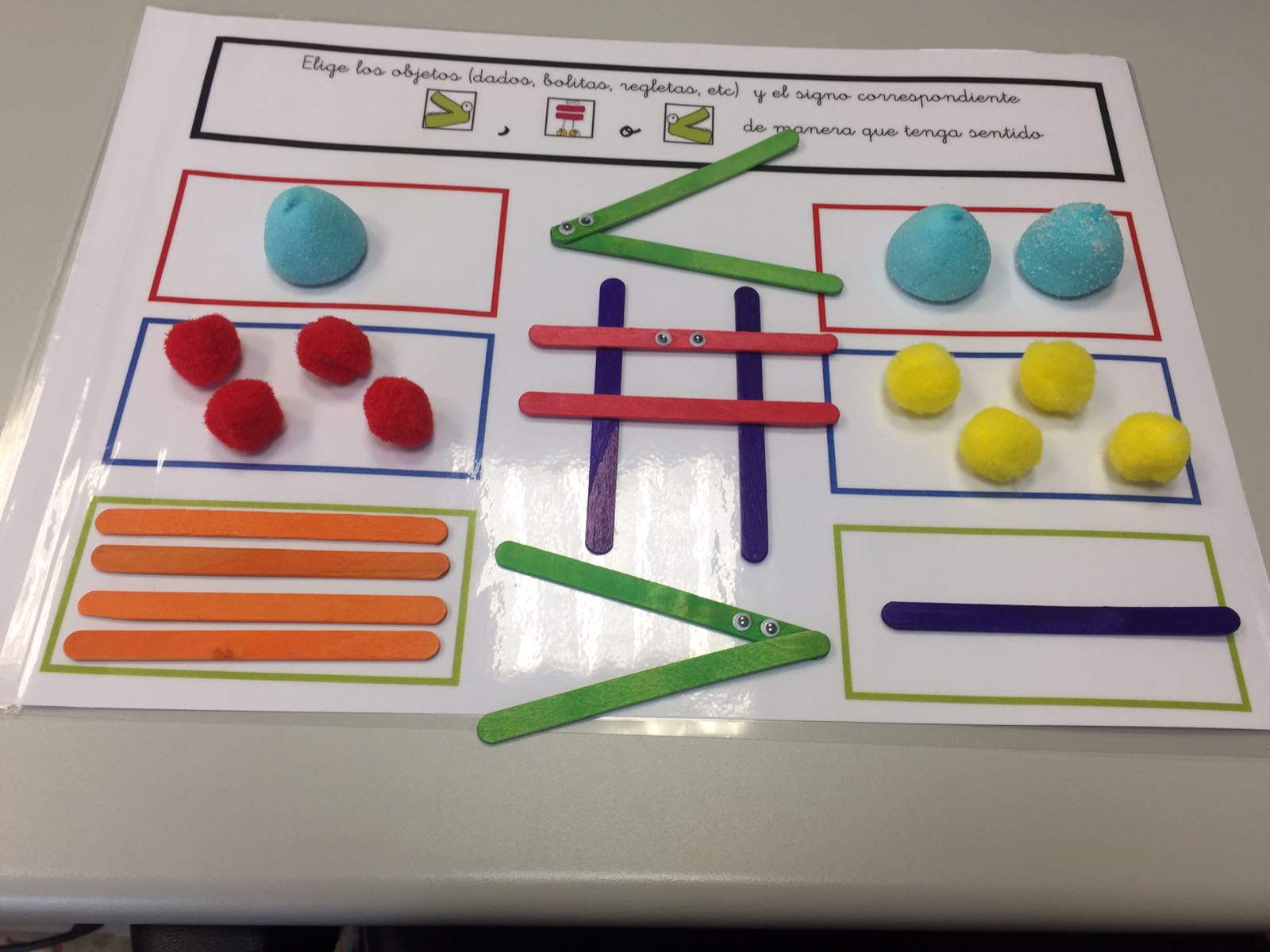 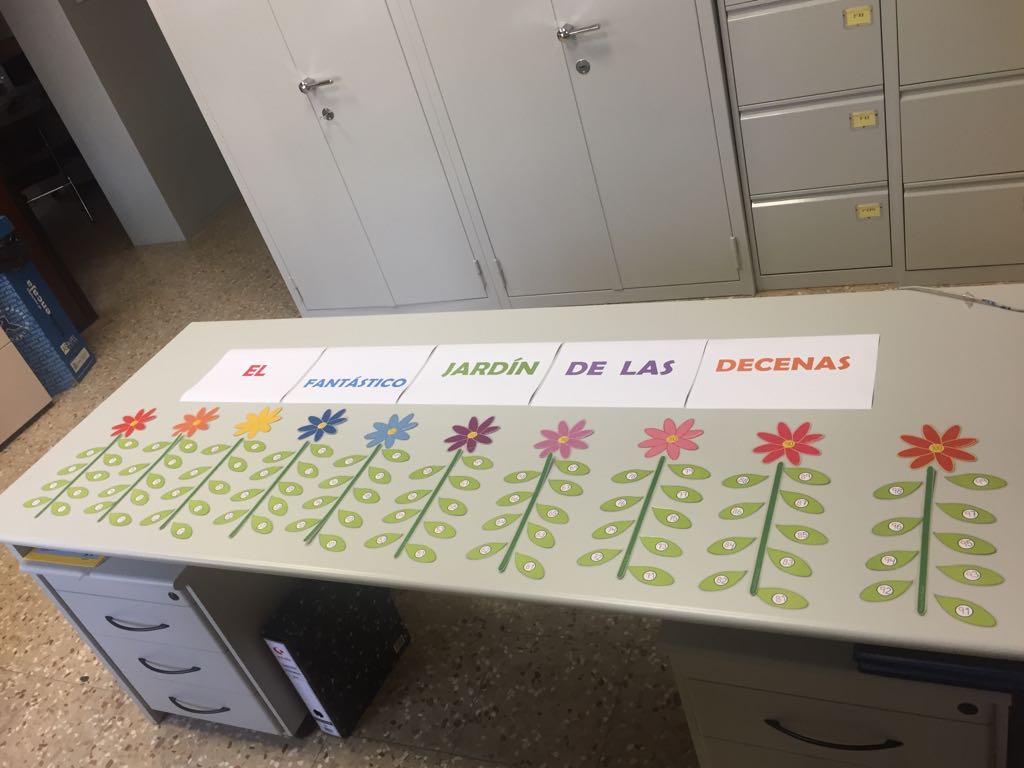 FICHA 32: EL JARDIN DE LAS DECENAS
FICHA 33: NUMEROS AMIGOS
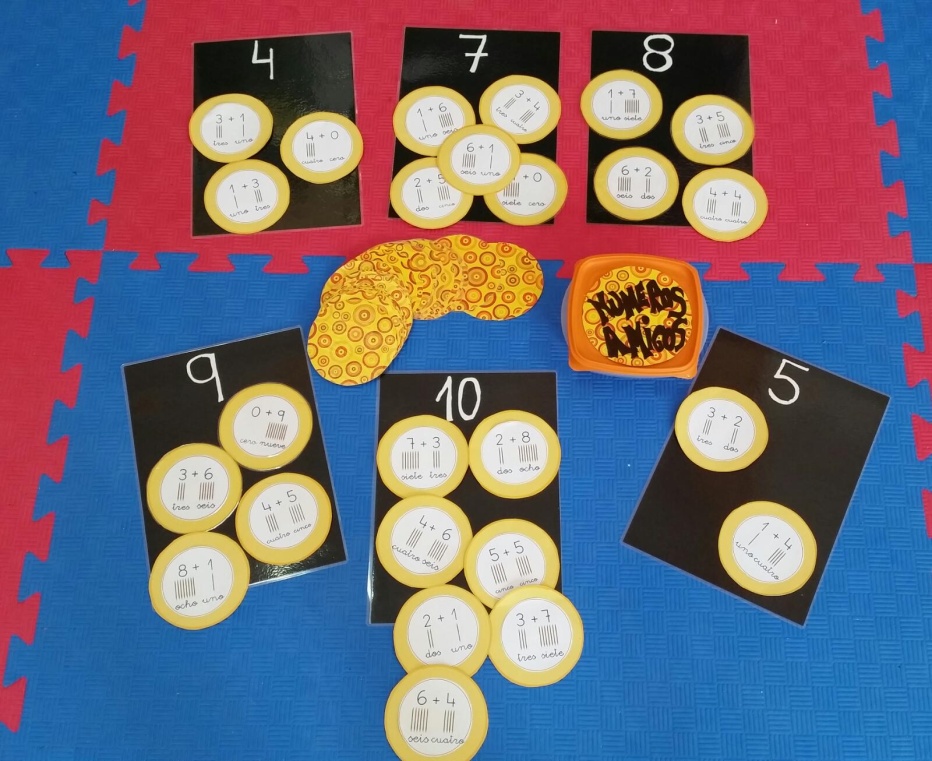 FICHA  34 : PAQUETITOS Y UNIDADES
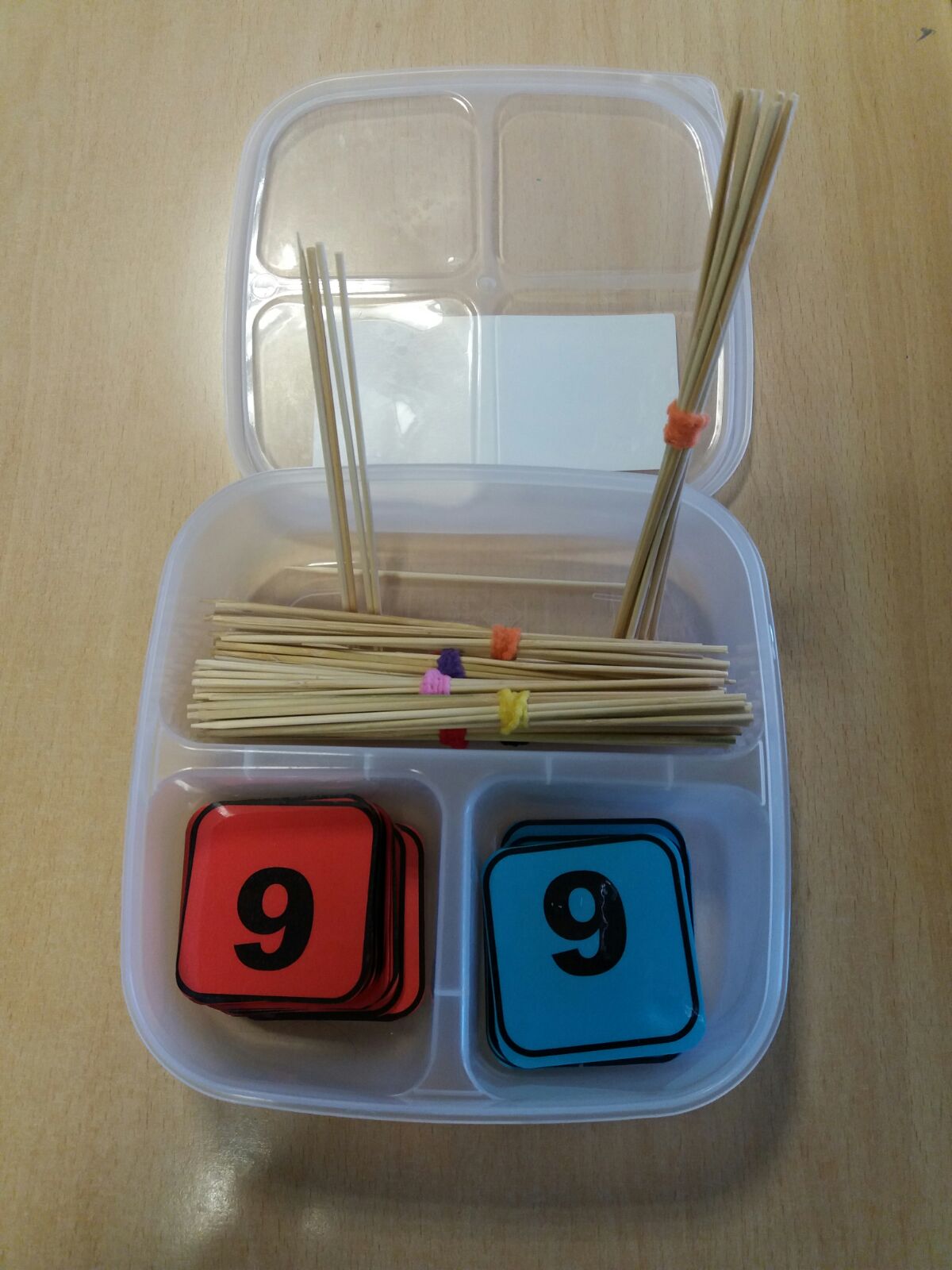 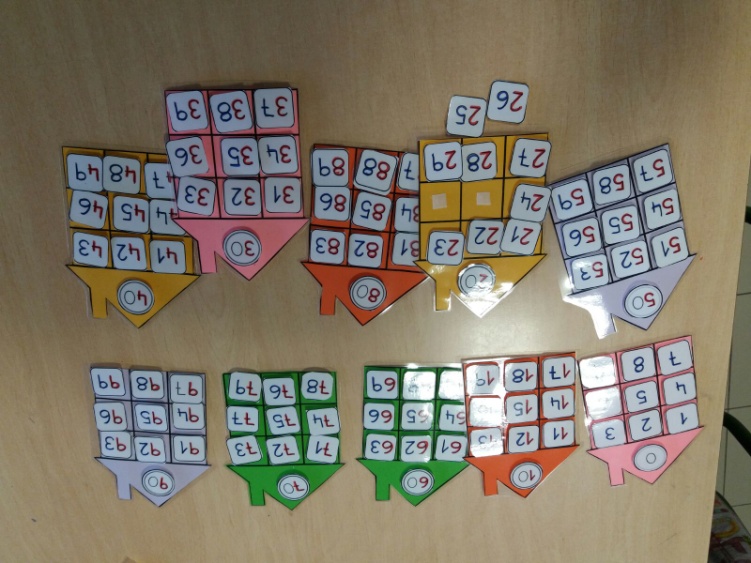 FICHA 35 : SUBITIZACION Y ESTIMACION
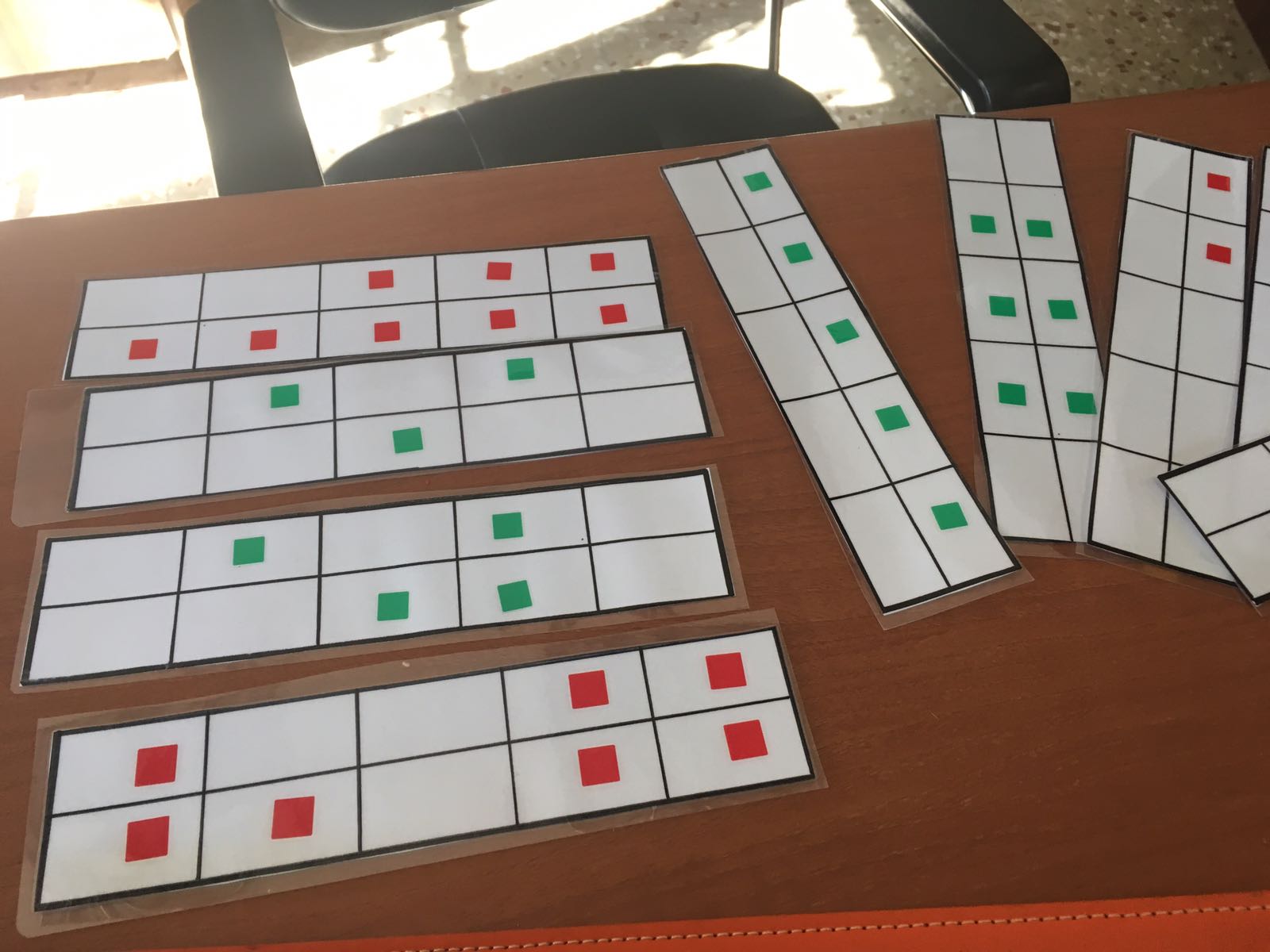 FICHA 36 : ORDENAMOS, CONTAMOS, SUMAMOS Y RESTAMOS
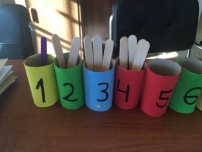 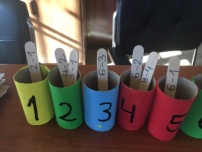 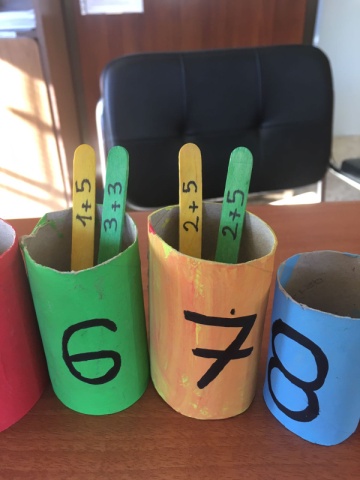 FICHA 37: ¿CUÁNTOS HAY?
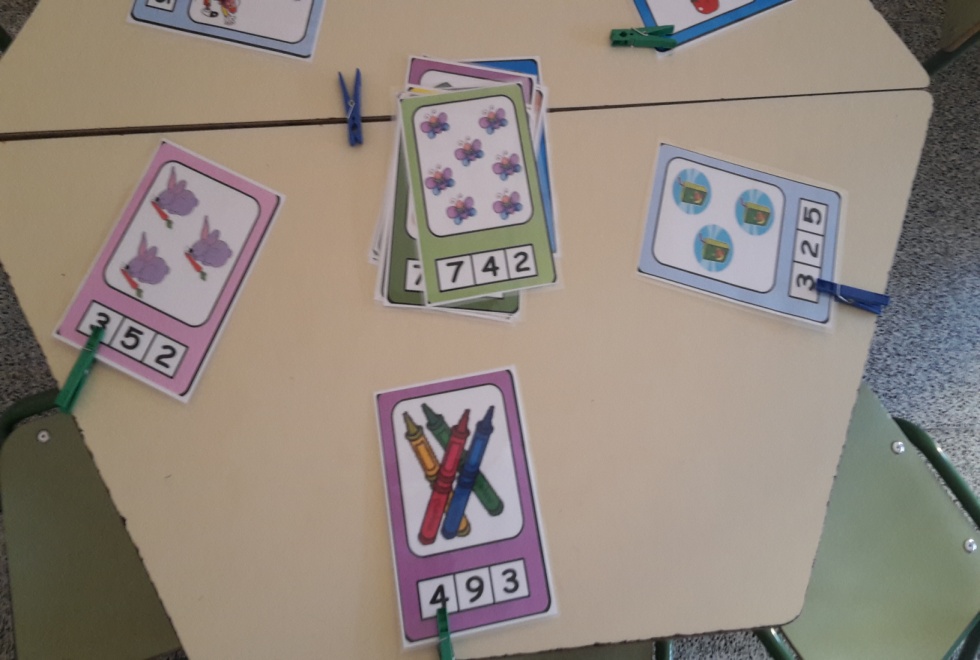 FICHA 38: RELLENANDO CON POMPONES
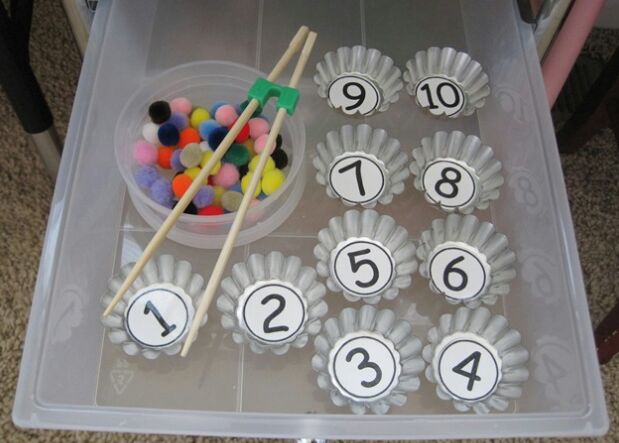 FICHA 39: ¿Cuántos HAY?
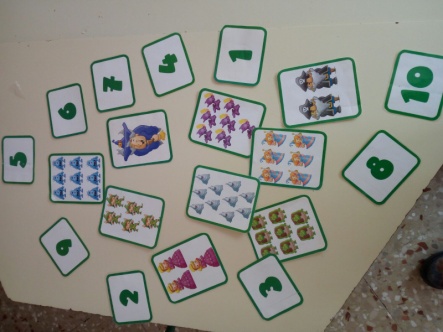 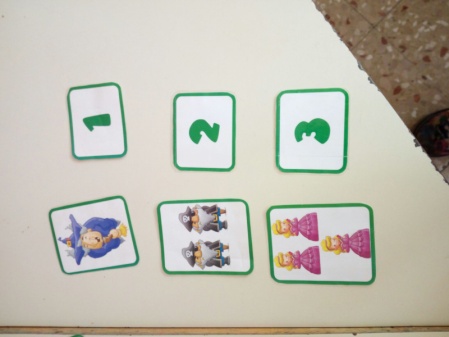 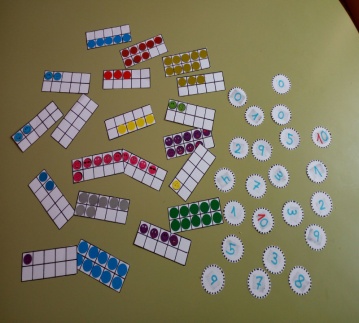 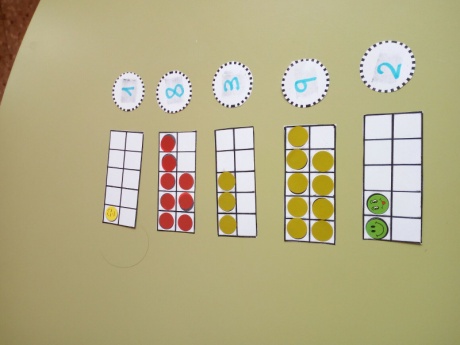 FICHA 40: ASOCIACION CANTIDAD NUMERO
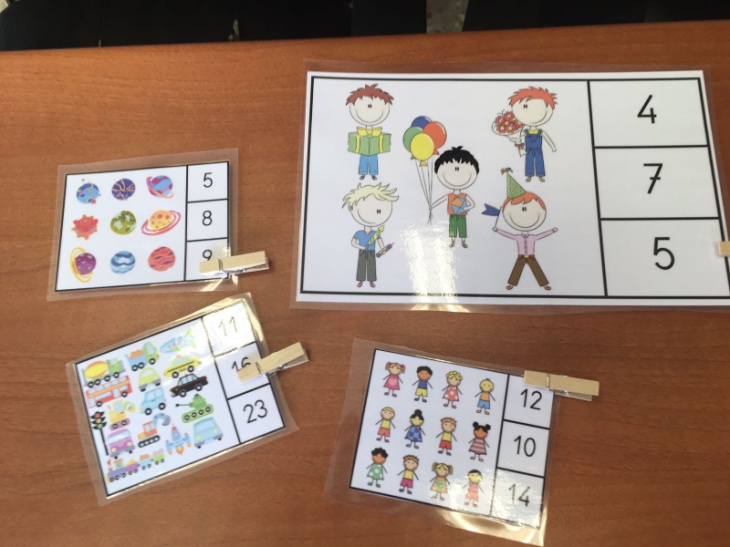 FICHA 41: ¿CUÁNTOS HAY?
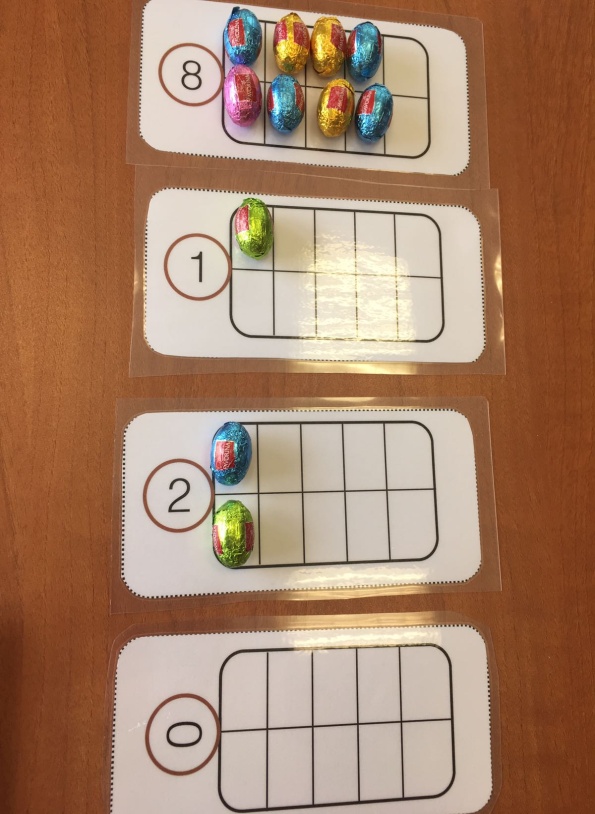 FICHA 42: LA COLADA DE LOS AMIGOS DEL 100
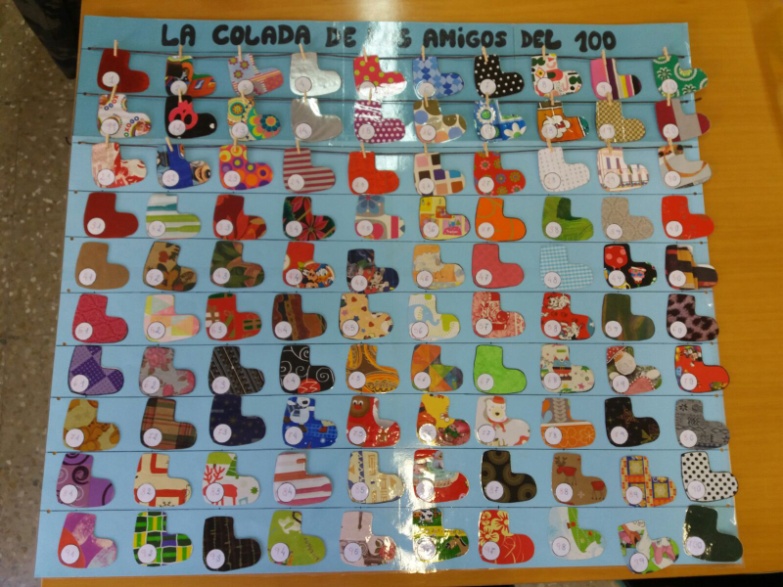 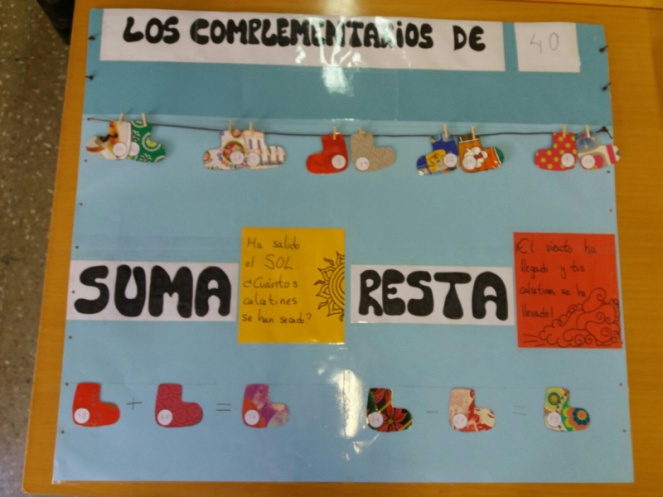 FICHA 43: DESCOMPOSICION DE NUMEROS
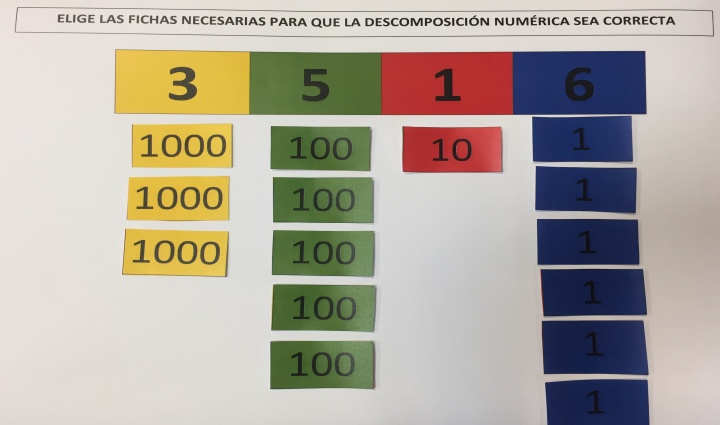 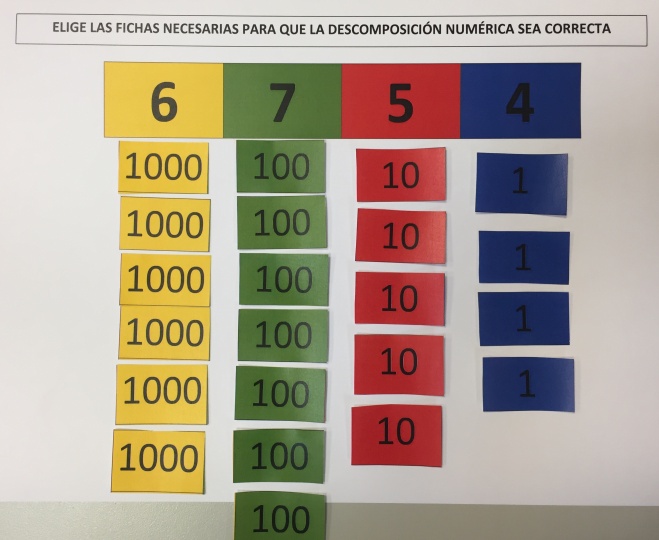 FICHA 44: NUMBER STICKS
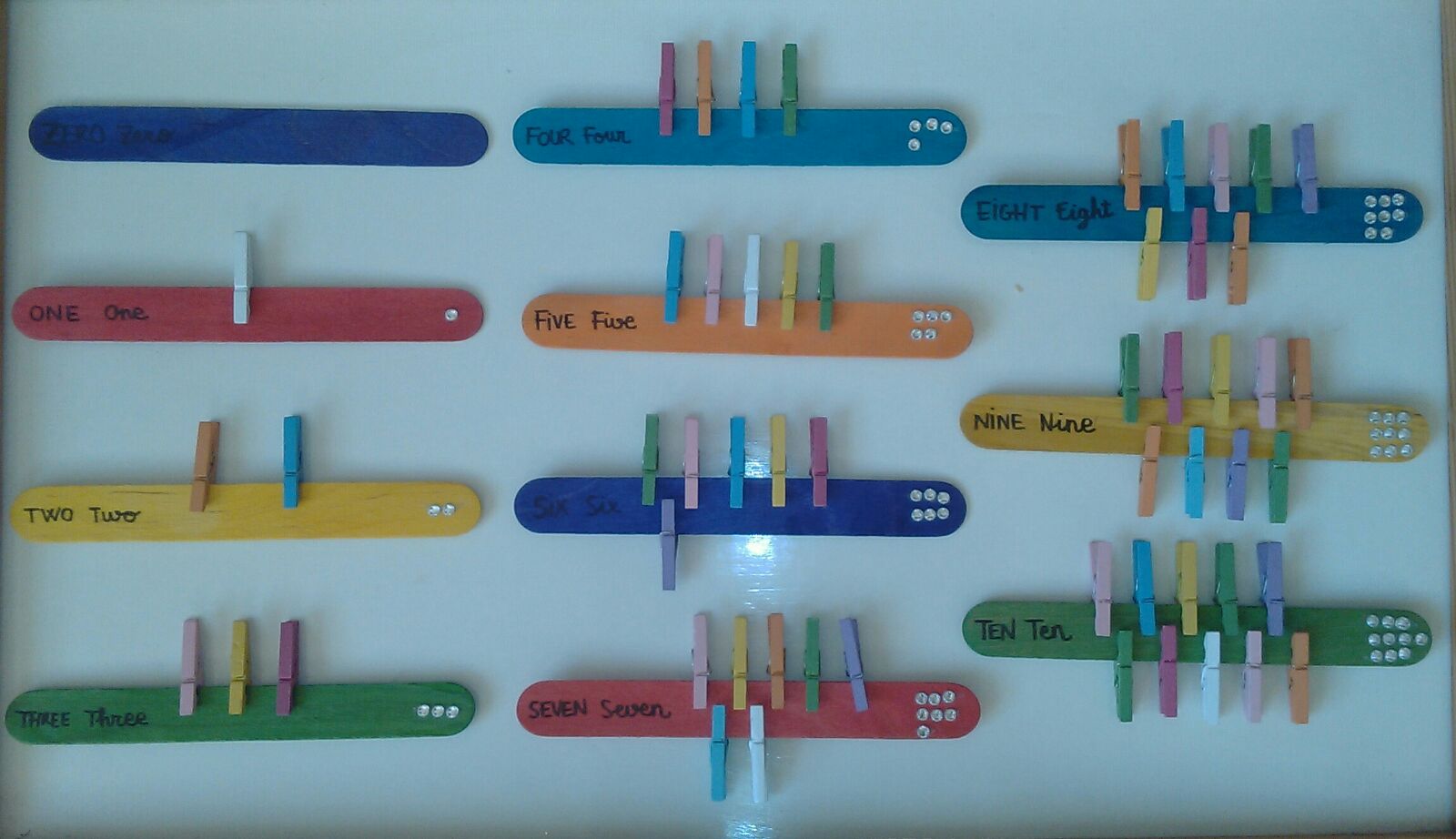 FICHA 45: PUZLE
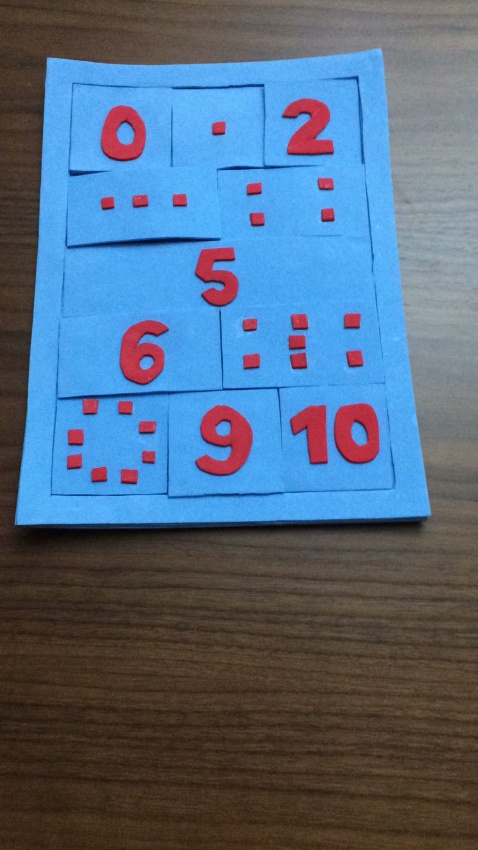 FICHA 46: CARRERA DEL CÁLCULO MENTAL
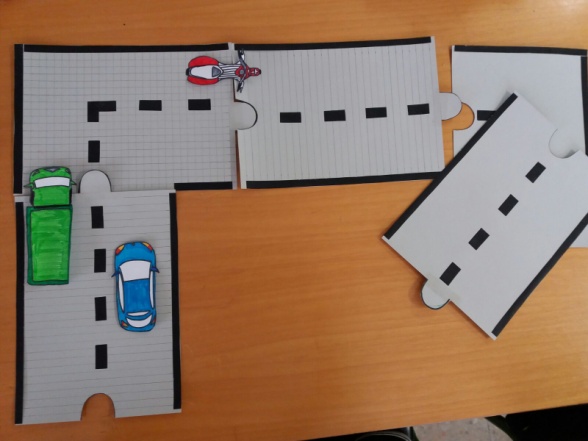 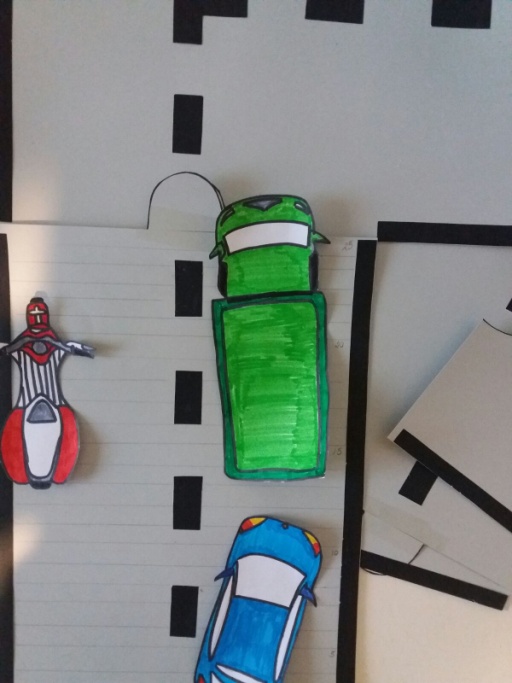 FICHA 47:  LA RULETA DE LOS NUMEROS
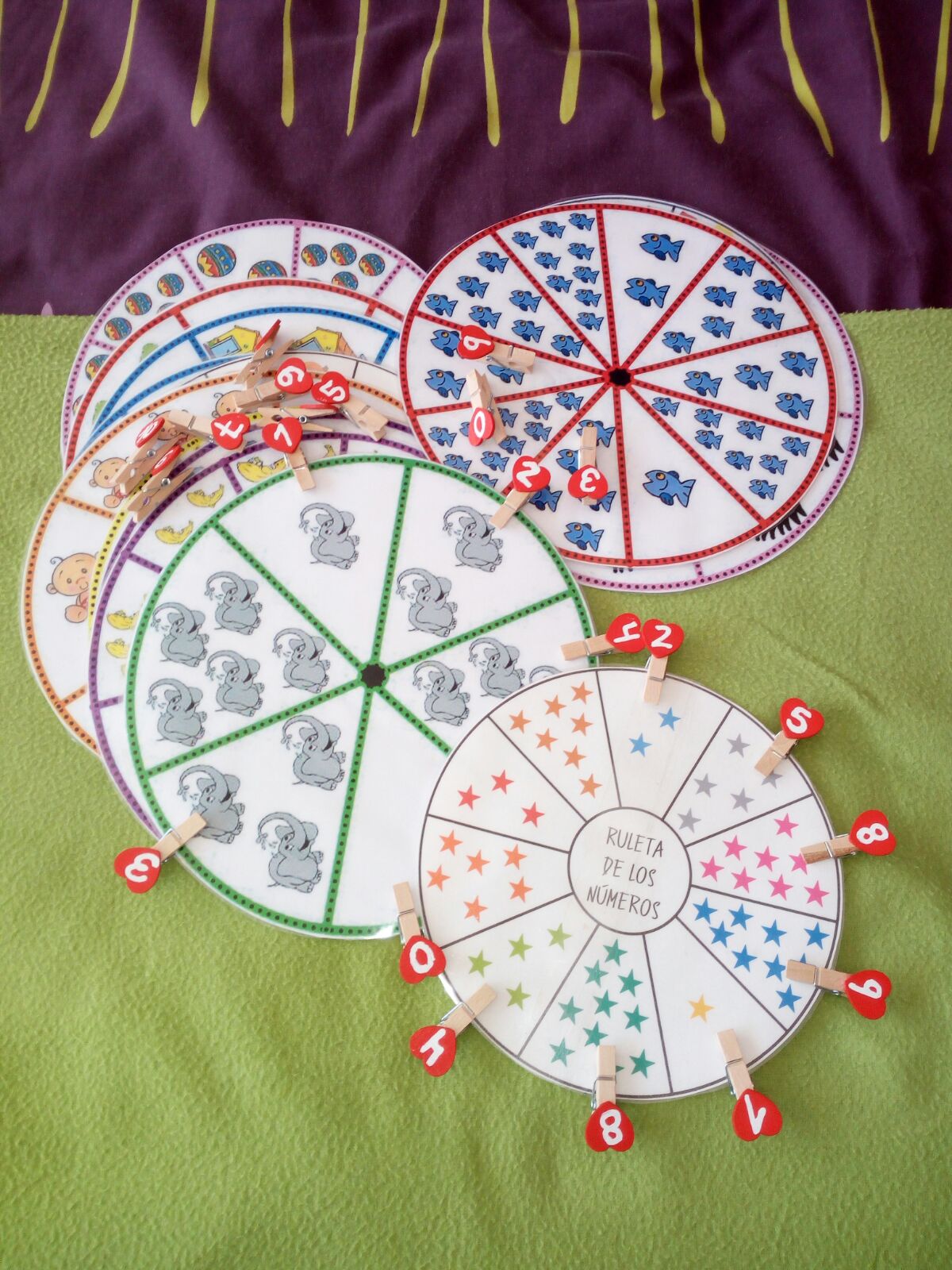 FICHA 48: LOS AMIGOS DE LOS NUMEROS
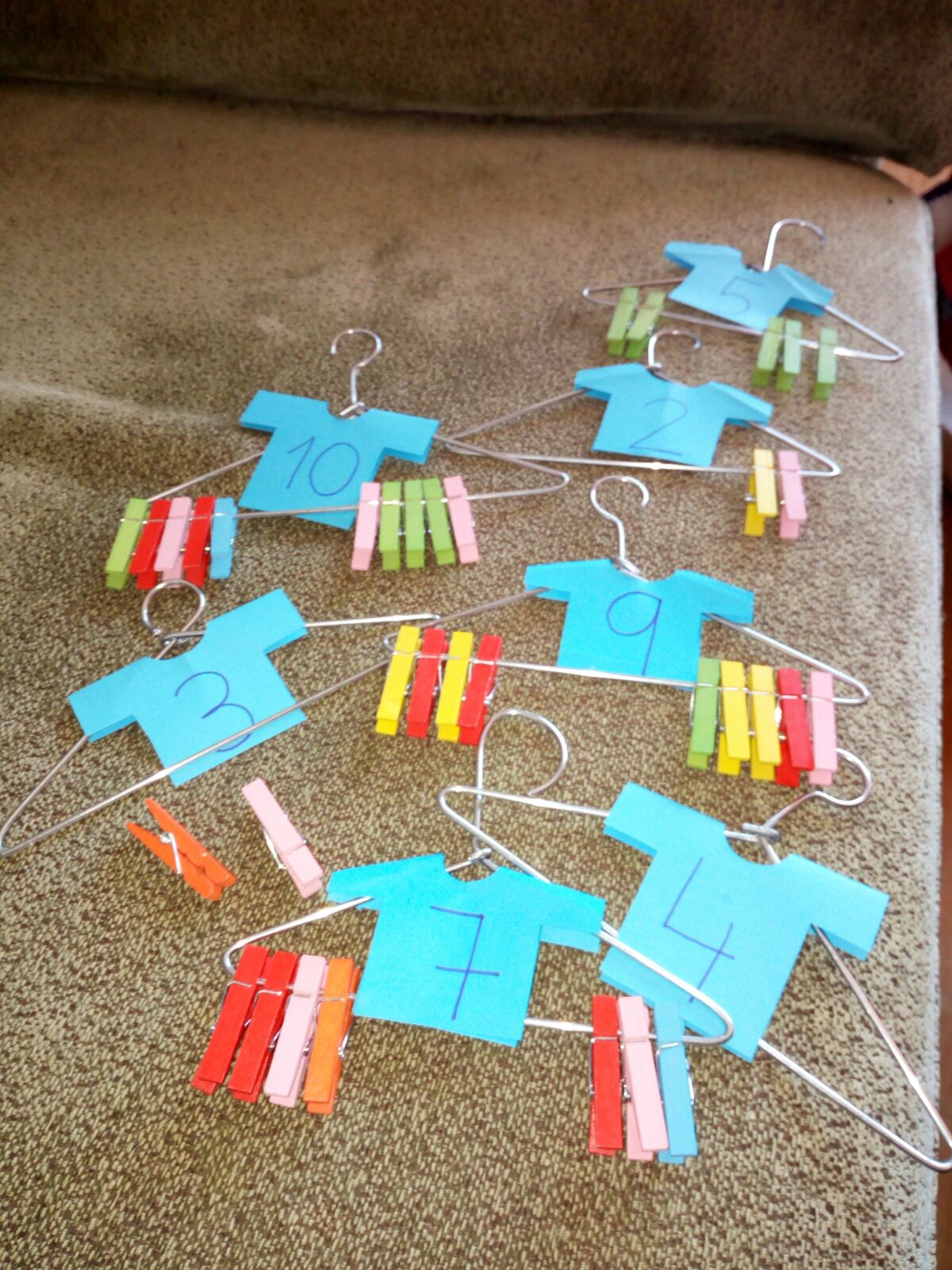 FICHA 49: EL BINGO DE LOS NUMEROS
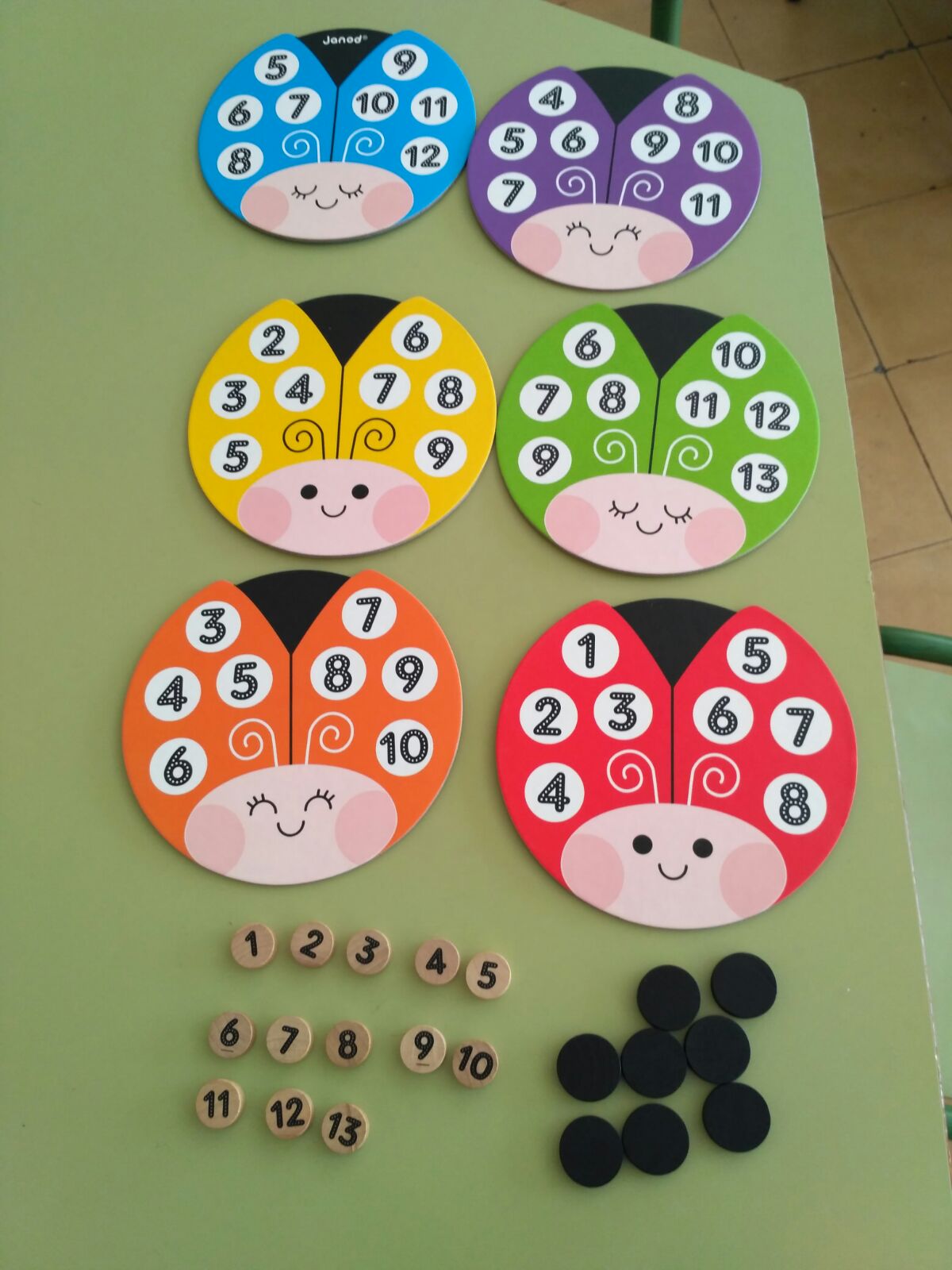 FICHA 50:  LA TABLA DEL 100 CON TAPONES.
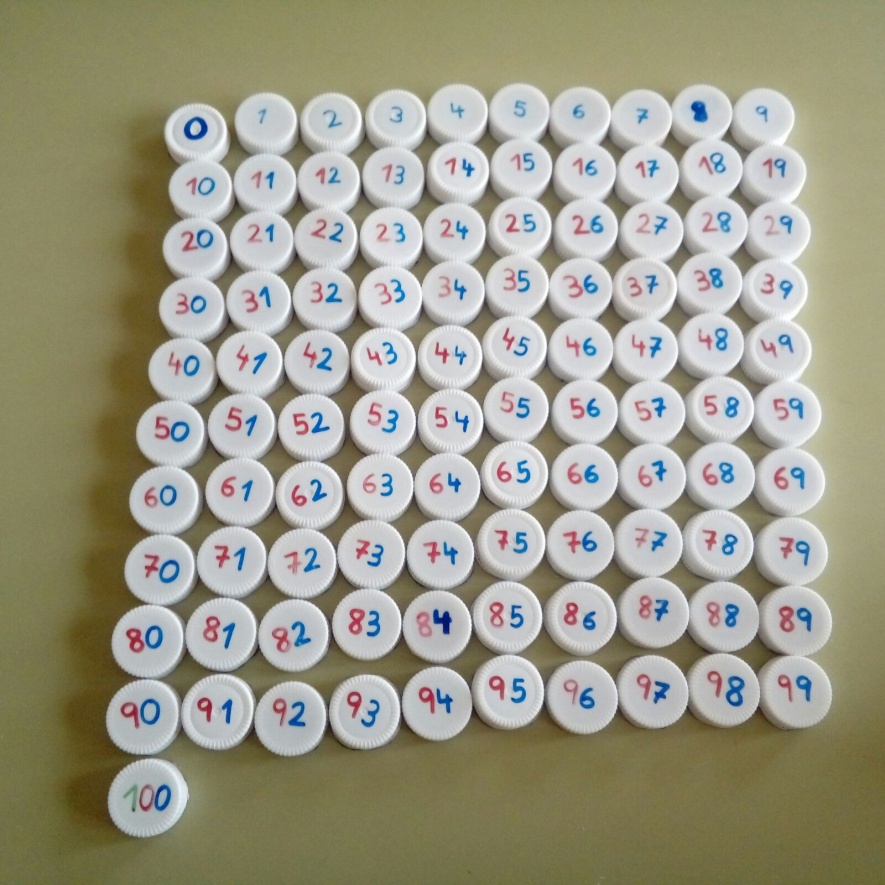 FICHA 51: YO TENGO… ¿Quién TIENE?
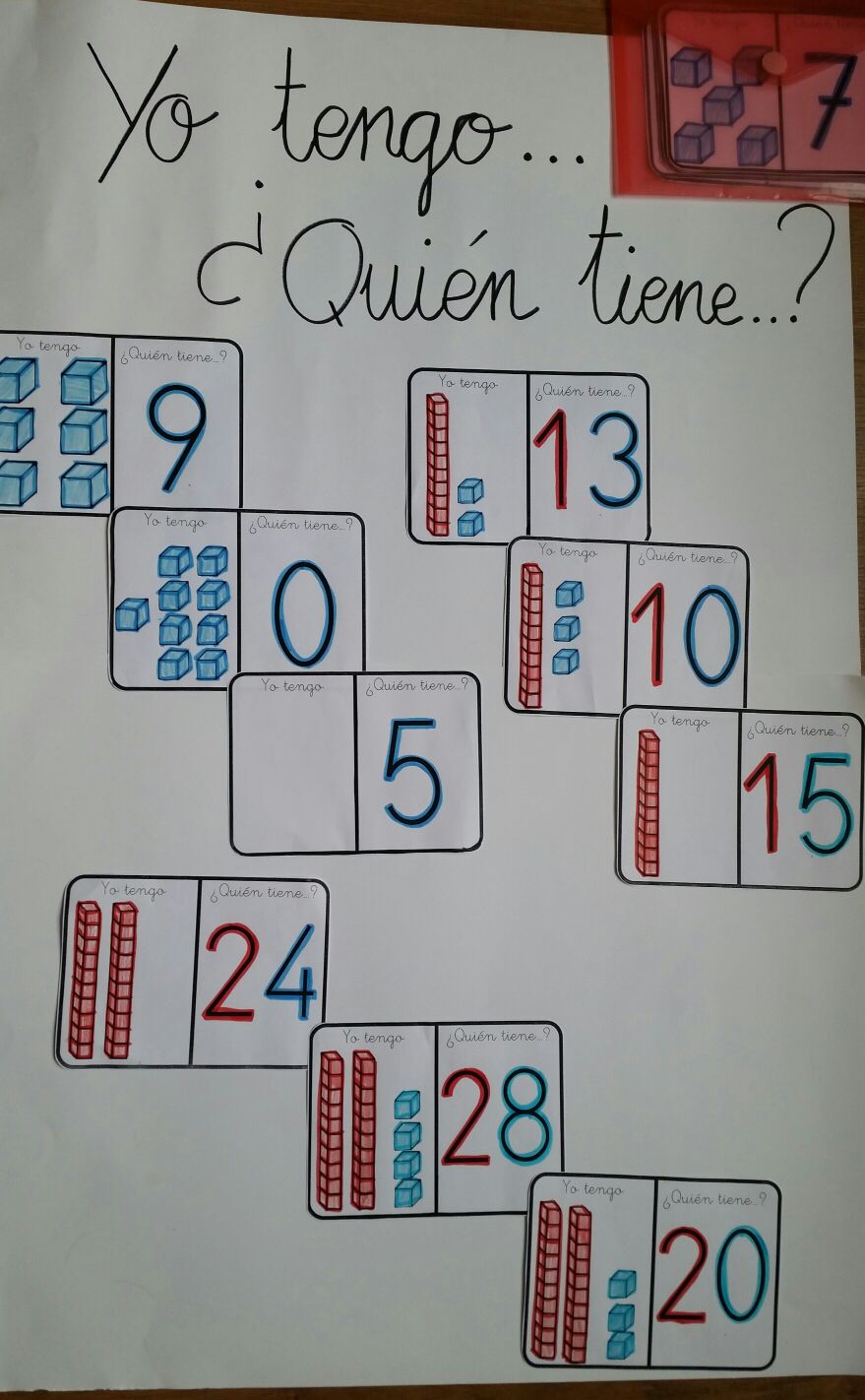 FICHA 52: MURAL DE REPRESENTACIONES
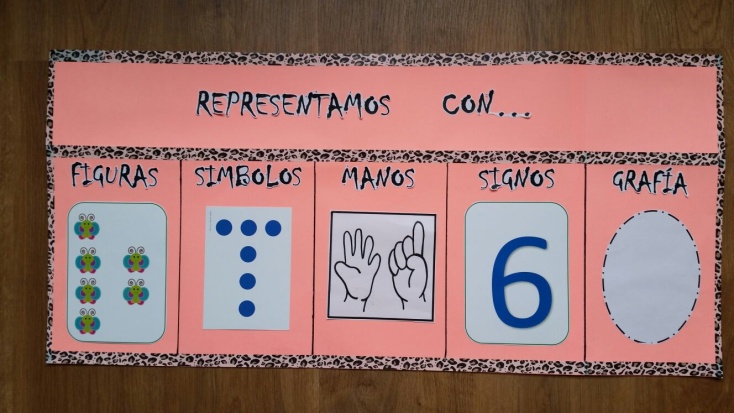 FIN